Surviving Suicide Loss: Making Your Way Beyond the Ruins
Rita A Schulte, LPC
Web: www.ritaschulte.com
Email: ritaundergrace@cox.net
Disclaimer
Materials that are included in this course may include interventions and modalities that are beyond the authorized practice of mental health professionals. As a licensed professional, you are responsible for reviewing the scope of practice, including activities that are defined in law as beyond the boundaries of practice in accordance with and in compliance with your profession's standards. A licensee who practices beyond the authorized scope of practice could be charged with unprofessional conduct.

While there are several research studies supporting many of these approaches, there are limitations to the existing studies
The Terry Wise Story
[Speaker Notes: I WANTED to  START TODAY BY  PLAYING A CLIP. I LIKE USING CLIPS B/C WE RESONATE WITH STORY.  THIS  CLIP WILL GIVE US A WINDOW INTO THE soul of SOMEONE WHO ATTEMPTED TO TAKE THEIR OWN LIFE AND LIVED. 
As you watch this, listen closely b/c Terry is going to give us some clues about what we need to do to help SUICIDE LOSS SURVIVORS, OR LOSS SURVIVORS
Let’s watch
What I HOPE TO LEAVE YOU with is this: A DEEPER AWARENESS of how LOSS has affected your clients, the POWER OF STORY, and the CONCEPT OF ALONGSIDE
The catalyst for Terry wanting to take her life was….. losing her husband   LOSS
When I wrote my first book, Shattered, I wanted to talk about LOSS.  B/C WHAT I NOTICED as I SAT with clients through the years, was that It DIDN’T SEEM to matter what their presenting problem was, loss was always a SIGNIFICANT PIECE that was woven into their narratives and many of them didn’t even realize what they’d experienced was loss--- much less put words to THE PAIN
.SO I’m ALWAYS LOOKING FOR LOSSES AND THEIR IMPACT and trying to help folks CONNECT the dots. SUICIDAL CLIENTS MAY HAVE PATHOLOGY, BUT I GUARANTEE YOU THEY’VE HAD LOSS AND THAT LOSS IS A BIG PART OF WHAT’S TEARING AT THEIR SOUL AND DRIVING THEM TO SUICIDE

As we saw in the clip, loss can be concrete, like death, but it can also be abstract, including things like shattered dreams and unmet expectations, loss of security, LOSS OF BELONGING. When we’re not PAYING ATTENTION to the signs, things can turn deadly as they did for this woman.  DEPENDING ON THE GRAVITY OF THE DANGER, we do what TERRY said-- We try to keep the client alive.

  Next, ITS ALLOWING THE CLIENT TO TELL THE STORY, FOR AS LONG AS IT’S NECESARAY. THAT’S THE MEANING MAKING RECONSTRUCTION--PIECE- THIS IS CRITITCAL FOR SUICIDE  LOSS SURVIVORS.
AND FINALLY,  the OTHER KEY PIECE --what I call Alongside. Being PRESENT, PATIENT, and PLANTING SEEDS FOR GROWTH.. WALKING ALONGSIDE of folks FOR THE LONG HAUL. I believe is THIS IS the single most important piece of healing both as a clinician and a survivor of suicide.  
RESEARCH bears this out. 
ATTACHMENT theory bears this out. 
AND AS WE MOVE through this, I hope to give you A SNAPSHOT of WHY this is SO IMPORTANT
So where do we start? How do we help someone like Terry deal with ALL THIS? We invite her to tell her story. And in our work together
 I’m teaching her to be a NOTICER –Body soul and spirit.  If I was working with Terry,]
LOSSES AFFECT ON THE HEART
“Loss isn’t an easy story to tell. So, we don’t. We bottle it up, push it down and close-up shop, and there our pain sits, sometimes for decades. When we do this, we miss the opportunity to see and understand the event, or series of events that were responsible for breaking our hearts.”

Rita Schulte: Shattered: Finding Hope and Healing Through the Losses of Life
[Speaker Notes: AND WE START BY EXPLORING THE LOSSES THAT HAVE BROKEN HER HEART. B/C AS SHE SAID IN THE CLIP, SHE BURIED THEM. WHY? BC LOSS ISN’T AN EASY STORY…..READ SLIDE
THEN I MAY SHOW HER AN IMAGE LIKE THIS ONE  and see what it brings up for her…. What it feels like in her body as she sees the image. I MIGHT ASK----WHAT ARE YOUR EYES DRAWN TO IN THE PICTURE?
WHAT DOES THE TRAUMA FEEL LIKE IN YOUR BODY?
IF THE WOUNDED PARTS OF YOU COULD TALK WHAT WOULD THEY SAY?
I;M GOING TO BE CURIOUS ABOUT HOW SHE’S SURVIVING? Terry used substances TO COPE. SO HOW CAN SHE RECLAIM A SENSE OF CONTROL?
And I CONTINUE TO HOLD HOPE SHE CAN HEAL-EVEN IF SHE DOESN’T BELIEVE IT
And using a soft slow voice, I’m the EMOTIOANL REGULATOR FOR HER SYSTEM. l lean forward and I reflect back to her how bad this may feel, “LET ME SEE IF I  understand, it feels like you’ve so alone since  Peter died. Your world has stopped. You don’t want to go on, right?  And I sit with her, I don’t rush through her pain. I ENTER INTO IT with her. It’s about ATTACHMENT right. I’M HERE YOUR NOT ALONE.   this is the stuff that heals. 
let’s DIG DEEPER INTO THIS IDEA OF LOSS AS A DRIVER  at what many believe is the heart of the problem.]
We Have A Problem: LOSS
Suicide is the 10th leading cause of death in the US

Dr David Jobes CAMS

PRIMARY DRIVERS: Inability to solve problems, Intense emotional dysregulation, Reasons for dying, Lack of reasons for living (loneliness, disconnection, shame, no sense of belonging)

SECONDARY DRIVERS: Financial problems, Rupture in attachment bonds, Illness, Pain, Lack of belonging, Interpersonal conflicts

This loss leads to a sense of isolation, which is reinforced by hopelessness and  Fear this is permanent
[Speaker Notes: WE KNOW WE HAVE A PROBLEM AND I BELIEVE THAT HEART OF THAT PROBLEM CENTERS AROUND SOME KIND OF PROFOUND LOSS. AND THAT’S THE HEART OF DEPRESSION. 

THE WORD HEALTH ORG ACTUALLY PREDICTED THAT BY 2020 DEPRESSION WOULD BE THE 2ND LEADING CAUSE OF DEATH IN THE US UNLESS  SOMETHING WAS DONE TO INCREASE AWARENESS AND CHANGE TREATMENT STRATEGIES AND WE SEE THAT REFLECTED IN CURRENT STATS ON SUICIDE 

 RESESARCH SHOWS THERE ARE SEVERAL REASONS PEOPLE B/C SUICIAL, AND ACCORDING TO LEADING SUICIOLOGIST DR DAVID JOBES, THESE B/C THE 
 
PRIMARY AND SECONDARY DRIVERS FOR SUICIDE.
 
PRIMARY DRIVERS: inability to solve problems, intense emotional dysregulation, reasons for dying, lack of reasons for living (loneliness, disconnection, shame, no sense of belonging)
SECONDARY DRIVERS: financial problems, rupture in attachment bonds, illness, pain, lack of belonging, interpersonal conflicts
 
 WHEN PEOPLE ARE EXPERIENCING THOSE THINGS PAIRED WITH A SENSE OF ISOLATION/LONELINESS AND FEAR THAT MAY BE PERMENANT IT CAN BE A DANGEROUS TRIAD
 
https://www.psychcongress.com/blog/suicide-survivors-perspective]
Loneliness and Disconnection
Research by Professor John Cacioppo  University of Chicago found loneliness to be twice as bad for older people's health as obesity and almost as great a cause of death as poverty
Close relationship between loneliness and mental health – linked to increased stress, depression, paranoia, anxiety, addiction, cognitive decline and is a known factor in suicide
 Paul Farmer, the chief executive of Mind, and Jenny Edwards, chief executive of the Mental Health Foundation, say it can be both a cause and effect of mental health problems
 In 2010 the Mental Health Foundation found loneliness to be a greater concern among young people than the elderly. The 18 to 34-year-olds surveyed were more likely to feel lonely often, to worry about feeling alone and to feel depressed because of loneliness than the over-55s
[Speaker Notes: LONELINESS AND DISCONNECTION ARE GOING TO BE OUR BUZZ WORDS AND THIS WILL BE TRUE OF SUICIDE LOSS SURVIVORS B/C WE ARE ONE OF THE MOST AT RISK POPULATIONS These stats were pre covid  Let me draw your attention to the word loneliness in each of these studies.
WE KNOW THAT A PROTECIVE FACTOR WOULD BE STRONG SOCIAL SUPPORT   
 https://www.mentalhealth.org.uk/sites/default/files/the_lonely_society_report.pdf]
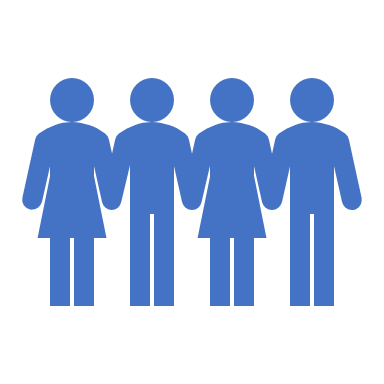 Survivors at Risk
Survivors are among the highest risk of suicide 
Survivors’ risk of suicide ranges from up to 9 times higher that of the general population 
10% of bereaved people find that grief persists with substantial distress and impairment for years after a loss – a condition called complicated grief 
(CG) is diagnosed when grief and related symptoms remain severe beyond the first year
Risk for CG is elevated after suicide loss and CG symptoms are associated with increased risk for suicidal ideation and behavior

https://adaa.org/learn-from-us/from-the-experts/blog-posts/consumer/mental-health-resources-suicide-survivors
[Speaker Notes: A DEATH BY SUICIDE PROFOUNDLY AFFECTS AT LEAST 6 OTHER PEOPLE.  REMENBER TERRY’S COUNSELOR SPENT A LOT OF TIME ON THIS PIECE  WITH HER…..]
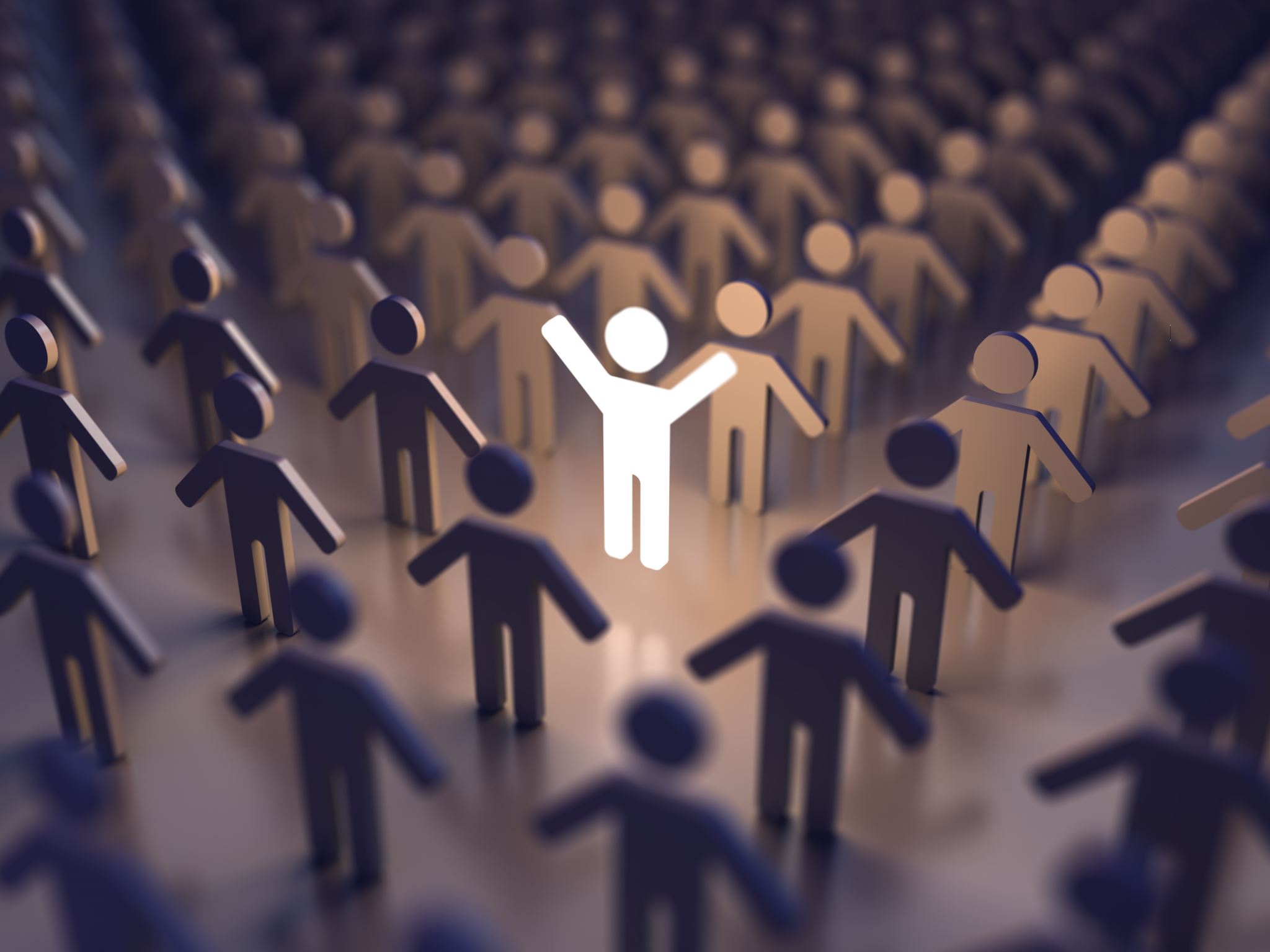 What Makes this Loss Different?
It’s a loss AND it’s highly traumatizing
Challenges core beliefs
It has many complex layers
It carries stigma
Makes others uncomfortable
It carries unfinished business and shame
[Speaker Notes: death by suicide is usually SUDDEN often UNEXPECTED and usually VIOLENT.   THESE FACTORS INCREASE THE DEGREE OF SHOCK AND TRAUMA EXPERIENCED by survivors  COMPARED TO OTHER TYPES OF BEREAMENT. Survivors struggle to make sense of what has happened sometimes for years. 


IT CAUSES FUNDAMENTAL BELIEFS TO BE CHALLENGED. IT’S NOT LIKE A NORMAL DEATH where someone is sick and expected to die. when losses are premature, sudden and violent, the assault on an individual’s assumptive world can be ESPECIALLY  severe and protracted 

It can be complex If the person witnessed the death or  found the body, they may SUFFER WITH PTS, FLASHBACKS AND NIGHTMARES. This can also happen even if the person did not see their loved one, but cannot stop imagining what happened –

 Death by suicide ,EVEN MORE THAN OTHER TYPES OF BEREAVMENT, MAKES PEOPLE UNCOMFORTABLE AND UNCERTAIN OF HOW TO REACT. THIS MAKES IT MORE ISOLATING FOR THE SURVIVORS. 
There is still a HUGE AMOUNT OF STIGMA attached to suicide, ROOTED IN CENTURIES OF HISTORY and THIS GENERATES MISCPLACED ASSOCIATIONS OF WEAKNESS, BLAME, SHAME, AND EVEN SIN. 
Confusion about mental illness
Sign of COWARDICE
There can ALSO be unfinished business and survivors can carry a lot of guilt and shame, FEELLING SOMEHOW RESPONSIBLE FOR THEIR LOVED ONE’S DEATH. They are left with the Why’s and the  lose ends for a lifetime. BC There is no closure to a loss by suicide]
Dr. Edwin Shneidman
“The person who commits suicide puts all his psychological skeletons in the survivor’s emotional closet – he sentences the survivor to deal with many negative feelings and more, to become obsessed with thoughts,  (WHY questions) regarding their own actual, or possible role in having caused the suicidal act, or having failed to abort it.”
[Speaker Notes: DR EDWIN SHNEIDMAN WAS A PROMINENT SUICIDOLOGIST IN THE 1950’S AND ON. 
 S0—TAKE A MINUTE AND CLOSE YOUR EYES AND BREATHE THAT IN.. think about the person you love the most in this world and imagine if you can, you are responsible for that person’s death. That’s what THIS is------for suicide loss survivors]
STIGMA
DRIVERS: SHAME/GUILT
Suggest the individual committed a crime or unpardonable sin
Ignores a mental illness

Social Stigma/ Self Stigma 
Isolated by society, family/friends 
Shame for who they are 
What they did or didn’t do
Confusion about mental illness causes fear 
Limits help seeking behavior
Prevents others from offering support
[Speaker Notes: GUILT AND SHAME ARE HUGE DRIVERS WHEN WE LOOK AT SURVIVORS. THEY CAN FEEL MARGINALIZED BY SOCIETY,  BLAME BY FAMILY/FRIENDS AND SHUT DOWN TO THEIR OWN SENSE OF SELF
USING THE TERM COMMITTED SUICIDE CAN CREATE SHAME AND STIGMA B/C IT IGNORES THE PERSON HAD A MENTAL ILLNESS  LIKE DEPRESSION  TO WHICH THEY LOST THE BATTLE. JUST AS WE’D SAY HE LOST THE BATTLE TO CANCER, WE MUST DE-STIGMATIZE MENTAL HEALTH ISSUES
SURVIVORS  FEEL SHAME FOR THINGS THEY’ DID OR, FAILED TO DO      OR FOR WHO THEY INTRINSICALLY ARE
FOR SUICIDE LOSS SURVIVORS THAT IS HUGE

This stigma can prevent people from seeking help when they need it and others from offering support when they want to. STIGMA Causes fear IN PEOPLE
TRUE FOR MIKE  MY HUSBAND WAS A DENTIST AND VERY WELL RESPECTED IN THE COMMUNITY    DIDN’T WANT TO HURT HIS PRACTICE ‘/ PLANE]
STIGMA
Suicide loss survivors react with concealment and social withdrawal to perceived and internalized stigma
In the quantitative studies, 15% to 35% of participants indicated that they had concealed their loss experience or did not want to talk about the death
Cultural beliefs about help seeking
Secrets
Wall of silence by family
[Speaker Notes: CULTURAL BELIEFS   IN SOME COUNTRIES HAVING A MENTAL HEALTH ISSUE  CASTS SHAME ON THE FAMILY SO ITS NOT TO BE TALKED ABOUT 

HISTORICALLY SINCE WW2 MEDICAL COMMUNITY LOOKED AT PTS AS A WEAKNESS   MANY OF THESE CULTURAL BELIEFS HAVE DIED A SLOW DEATH THAT’S WHY PSYCHOEDUCATION IS SO NECESSARY

SECRETS CAN BE  REVEALED THINGS COME OUT ABOUT THE LOVED ONE WHO DIED THAT ARE DIFFICULT. FAMILY MEMBERS KEEP SILENCT FOR YEARS SOMETIMES.  SURVIVOR CAN BE BLAMED]
[Speaker Notes: THIS IS A CLIP FROM THE MOVIE THE ENGLISH PATIENT. IT WAS ONE OF MY HUSBANDS FAV. I’M ONLY GOING TO PLAY A FEW SECONDS OF THIS AND I WANT TO DRAW YOUR ATTENTION TO RALPH FIENNES THE MAIN CHARACTER. HE WAS TRYING TO RESCUE HIS BELOVED KRISTEN SCOTT THOMAS, BUT HE WAS TOO LATE AND SHE DIED. HERE, WE SEE HIM CARRYING HER DEAD BODY OUT OF THIS CAVE SCREAMING IN MORTAL AGONY. MIKE USED TO SAY THAT IT WOULD BE HIM IF HE LOST ME. BUT IT WAS ME INSTEAD, RUNNING SCREAMING FROM OUR BEDROOM THAT AFTERNOON AFTER FINDING HIM. A SCREAM THAT LEFT ME COMSUMED WITH ALL THE WHY QUESTIONS.]
Survivors consumed with
WHY!!!!!!!
[Speaker Notes: So today we're going to take a look at this 3 letter word and the 3 areas of impact that go along with it, THINGS WE FACE AS WE HELP move clients toward PTG.]
3 AREAS OF IMPACT VULNERABILITY
[Speaker Notes: 3 areas of impact vulnerability when we’re assessing for suicide include any traumatic event the person has experienced. Depression left untreated. And an existential shattering of everything the person believes
At the heart of all this depression, trauma and existential shattering is LOSS]
WHY IS THIS HAPPENING? Neurobiology/Somatic Experiences
(PTSD/Traumatized Brain)

WHY DID THIS HAPPEN TO ME? CRISIS OF Belief (Existential Shattering)

WHY WOULD HE DO THIS?  BETRAYAL
(Shame/Complex Trauma)

WHY DID HE LEAVE ME?  ABANDONMENT (Guilt/Shame/Complex Trauma)

WHY COULDN’T I HAVE STOPPED IT?  POWERLESSNESS (Guilt/Shame/Complex Trauma)
[Speaker Notes: So here are some of the why questions
Why is this happening? The neurobiological AND SOMATIC symptoms of PTS THAT CAN BE SO SCARY. For me: why am I filled with such terror,  why do I curl up in a ball, why can’t I stop the panic? Why can’t I stop the flashbacks.

Why did this happen to ME? The EXESTENTIAL SHATTERING OF EVERYTHING WE BELIEVE IN. 
 I THOUGHT I KNEW THIS PERSON, I thought I could TRUST this person—LEADING TO---WHY WOULD HE DO THIS TO ME? Why would he LEAVE me? feelings of abandonment and betrayal.
 And for me perhaps the worst, why couldn't i stop it? I was the counselor, and i couldn't save my own husband from taking his life.
All this Fueling the need for answers. ONLY THERE'S NEVER A GOOD ENOUGH ANSWER! 
 So HOW can we HONOR client’s NEED to keep asking the why questions and still begin planting the seeds of PTG? 

Where do we start?]
FIRST STEPS
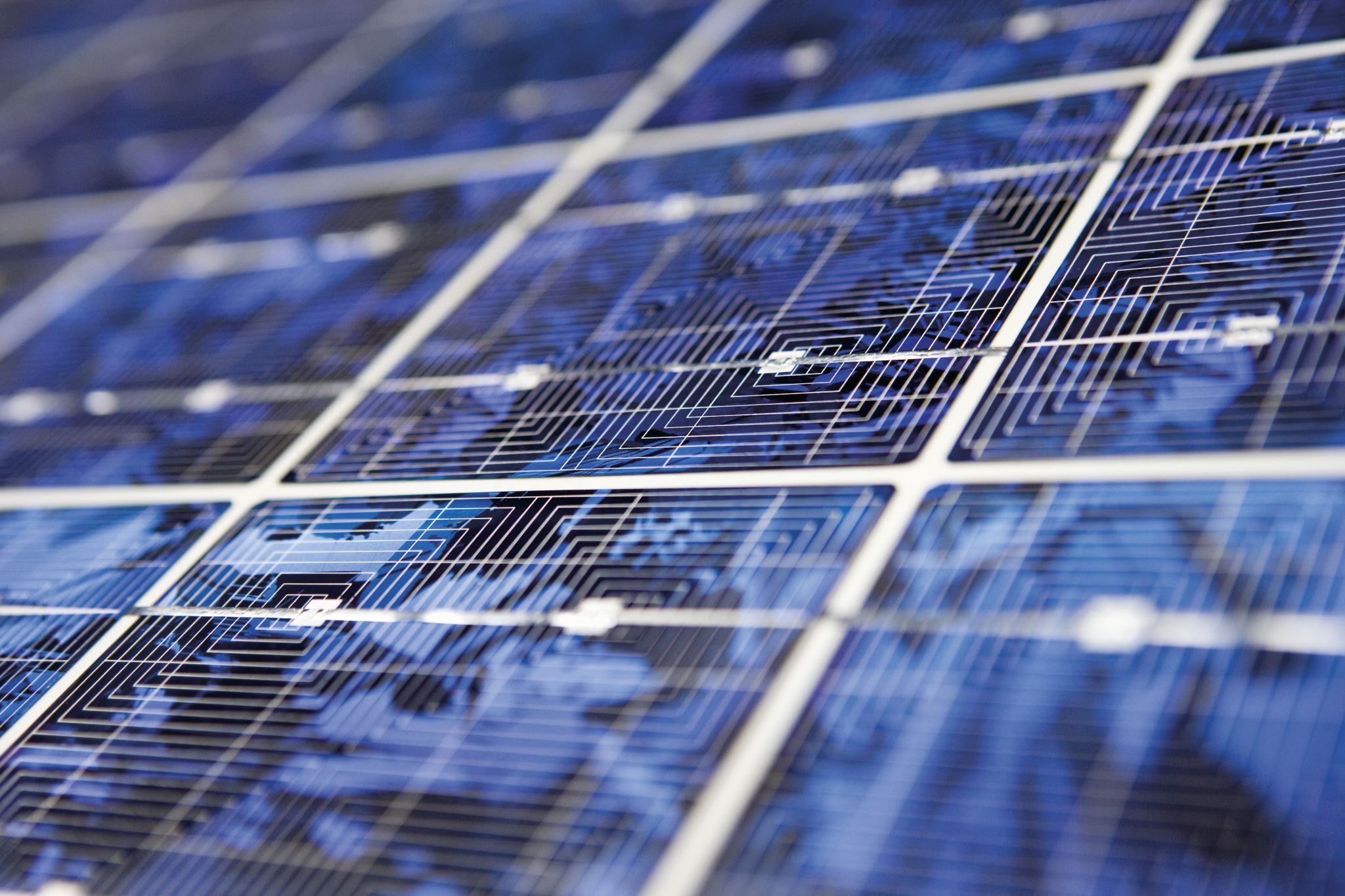 [Speaker Notes: We normalize-- Whatever their experience is. I take a very strengths-based approach -- i'm always looking for what's right with the client, not what's wrong.

 I want to be curious about their STRENGTHS and their POTENTIAL for resiliency and i want to introduce that very early in the process. I want them to FEEL THAT SAFETY WITH ME in the therapeutic relationship as well as from resourced people in their larger community.]
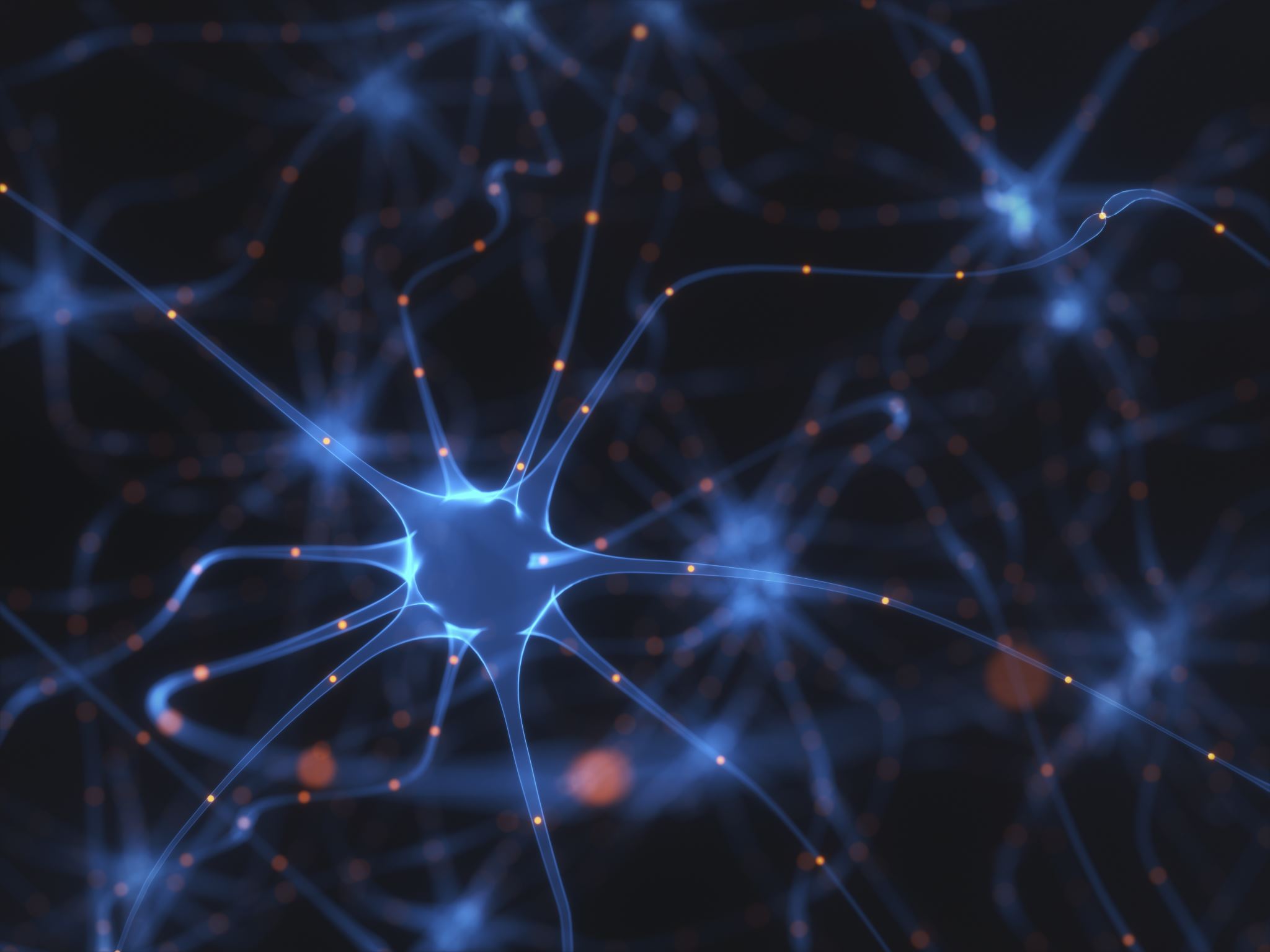 The Brain and Trauma
[Speaker Notes: WHAT HAPPENS FOR SUICIDE loss survivors]
IMPACT #1: TRAUMATIZED BRAIN
Trauma impacts key structures in the brain underlying emotional regulation. The emotional brain, is constantly hijacking the rational brain, especially in the early stages of trauma
Prefrontal cortex: goes offline. Limbic brain (amygdala)  constantly firing
Breakdown of Thalamus explains why trauma isn’t remembered as a coherent narrative, only isolated sensory imprints/images, sounds, physical symptoms accompanied by terror and helplessness
Hippocampus encodes memory. Time and memory freezes
Anterior cingulate: works to help us filter out what’s relevant and what’s not
[Speaker Notes: Impact area #1. Trauma impacts key structures in the brain UNDERLYING emotional regulation. The emotional brain is constantly hijacking the rational mind. Prefrontal cortex goes offline. Amygdala constantly firing.
BREAKDOWN of the Thalamus explains WHY TRAUMA ISN"T REMEMBERED AS A CHOHERTNT NARRATIVE with a bg, middle and end-- but as ISOLATED SENSORY IMPRINTS, IMAGES, sounds and physical symptoms accompanied by emotions of terror and helplessness.
Hippocampus-encodes memory gets stuck. Time freezes and its as if the TRAUMA IS HAPPENING  is happening over and over in the here and now.  
Anterior cingulate works to filter out what's relevant and what's not is on overdrive, and all that seems relevant is stopping the FLASHBACK AND ASWERING THE WHYS]
Mind Body Connection of Trauma
Traumatized brain: intrusive images, nightmares, flashbacks have now become procedural memory for clients and become encoded in the brain
According to brain scan research, traumatic memories are encoded implicitly as bodily and emotional states rather than narrative form
“When the images and sensation of experience remain in “implicit only’ form, they remain in unassembled neural disarray, not tagged as representations derived from the past
[Speaker Notes: NS develops patterns based on what happens to us. All systems in the body can become conditioned to hyper-or hypo arousal

So top down strategies are not sufficient in and of themselves when working with traumatized individuals  best to work with hyperarousal from bottom up using sensorimotor sequencing. 

Such implicit only memories continue to shape the subjective feeling we have of our here and now realities, the sense of who we are in the moment, but this influence is not accessible to our awareness. Seigel 2010 p 154]
Traumatized Brain
Findings from animal studies have been extended to patients with post-traumatic stress disorder (PTSD) showing smaller hippocampal and anterior cingulate volumes, increased amygdala function, and decreased medial prefrontal/anterior cingulate function

Treatments that are efficacious for PTSD show a promotion of neurogenesis in animal studies, as well as promotion of memory and increased hippocampal volume in PTSD
Neurogenesis
It has been suggested that exercise can increase neurogenesis in the dentate gyrus, resulting in more new neurons being produced. Adult neurogenesis can also be stimulated by social interaction, learning, and a healthy diet 

Essentially, it is considered that activities that can stimulate the brain in a positive way helps in the production of new cells. New experiences. Focused attention and repetition

Antidepressant drugs and electroconvulsive therapy are other methods of increasing neurogenesis
[Speaker Notes: RISK NEW EXPERIENCES      FOCUSED ATTENTION AND REPITION]
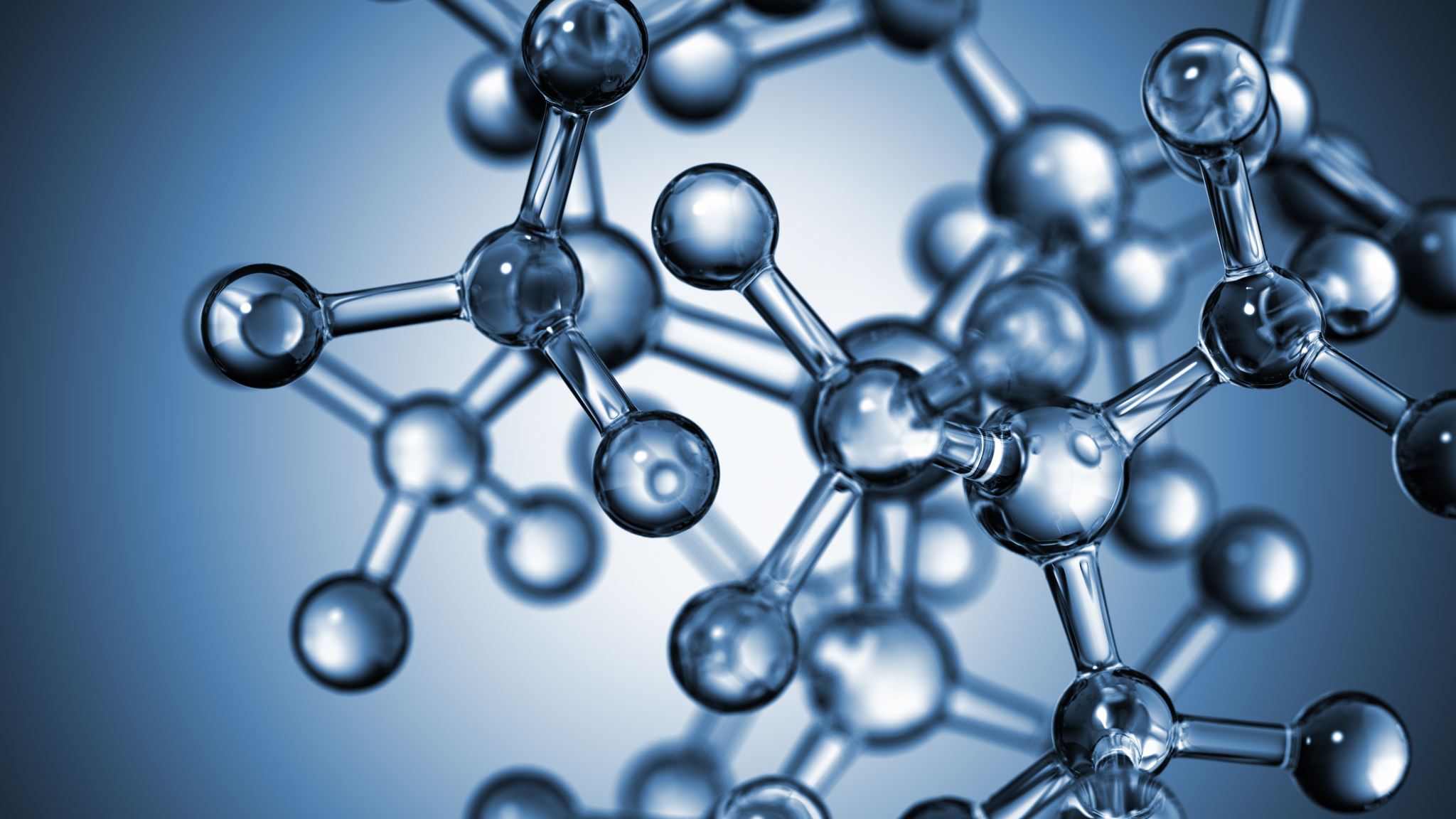 Impact of Traumatic Stress
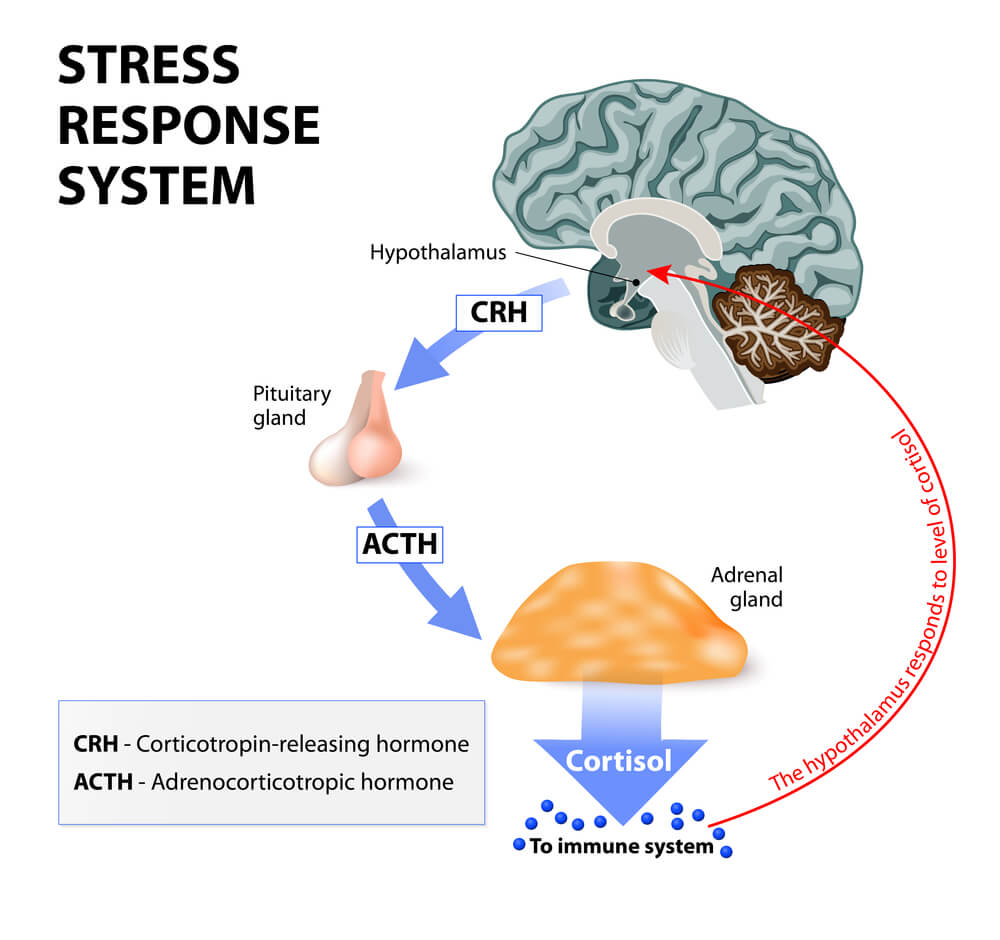 If stressors continue and the  experience of stress is chronic, this leads to structural changes in the brain - physiological changes to neurons and their synapses in the hippocampus, as well as the medial prefrontal cortex, results in impairments in working and spatial memory
[Speaker Notes: (2) episodes of severe and/or prolonged stress can cause significant overactivation and dysregulation of the hypothalamic pituitary adrenal (HPA) axis, resulting in detrimental changes to the brain structure and function 
(2) MA, Mahon PB, McCaul ME, Wand GS (2015) Hypothalamic-pituitary-adrenal axis response to acute psychosocial stress: Effects of biological sex and circulating sex hormones J Psychneur 24;66:47-55 
6) White BD, Dean RG, Edwards GL, Martin RJ (1994)Type II corticosteroid receptor stimulation increases NPY gene expression in basomedial hypothalamus of rats Am J Physiol 266:R1523-R1529]
Resetting the Nervous System after Trauma
[Speaker Notes: So the work is about calming the overactive brain. 
I’M GOING TO HELP BUILD A safety net. BY TEACHING THEM  mindfulness techniques, containment, affect regulation, how to self soothe, breathing, grounding techniques, and I’m going to connect them to outside resources--- and then we go to the trauma. 

 IMPORTANT TO NOTE: Trauma survivors are not coming to us FRIST AND FOREMOST TO THINK ABOUT PTG, THEY'RE COMING FOR US TO HELP them relieve their misery. THEY DON”T  want to explore new possibilities, and yet we can’t help them change, unless the mind can actively begin to explore new possibilities.]
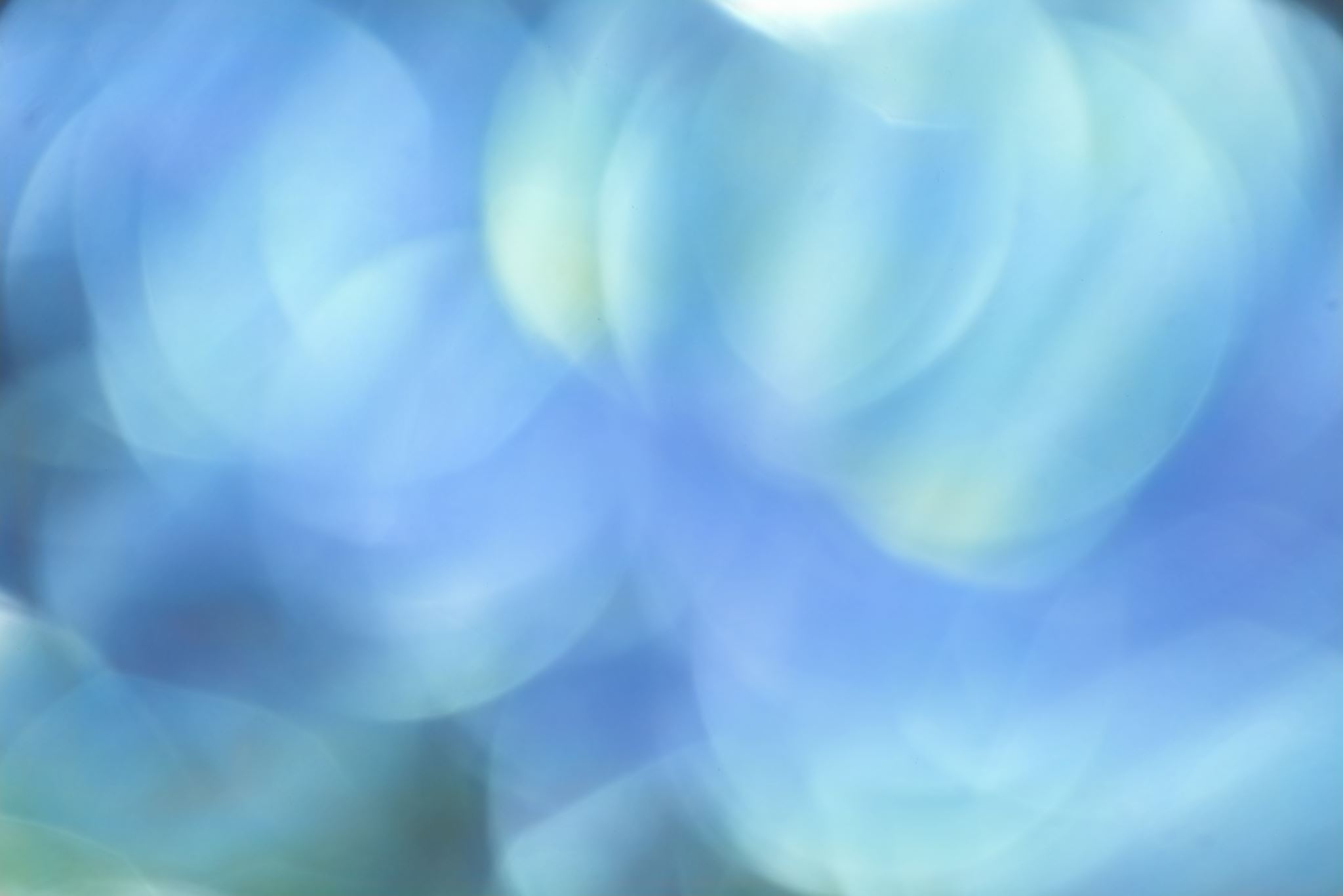 How Can We Open Client’s Up To New Possibilities?
[Speaker Notes: I think what we have to do first is understand the meaning they have attached to the suicide. That’s where I want to go b/c they’re living their lives from that meaning. I want to know -- What do they believe about self, God and the world around them—now.
 See, everything they thought they HAD FIGURED OUT  -- all those EXPLANATORY STYLES that we all have about life, they aren’t going to work after the suicide, or death…….B/C a  Bomb has gone off in their life and everything they believe has come into question, so they’re going to be struggling with their beliefs.
 
WHAT DO THEY NEED? TO EXPEREINCE A DIFFERENT REALITY, apart from the hell they’re living. How do we help make that happen? By encouraging them to RISK. They need more than an intellectual knowing that life can be different, they need an experiential knowing. See, because What do we know about new experiences? They rewire neuronetworks! CREATE NEW THOUGHT PATTERNS. They BRING new PERSPECTIVES. They foster PT GROWTH

 see, The REALITY YOUR CLIENTS ARE IN IS ONLY A SMALL WAY OF LOOKING AT REALITY, they don't see that now, BUT THEY ARE CAPABLE OF EXPERIENCING A DIFFERENT REALITY.  It just takes time and It will look different in each person’s life  for me, in the early stages, just seeing my kids and grandkids was a lifeline.]
Meaning Making Reconstruction
The death of a loved one challenges tacit assumptions and beliefs and disrupts an individual’s self narrative 

Moving them to either assimilate the loss experience into their previously held assumptions and beliefs 
            OR 
Accommodate to the loss by reconstructing, creating, or expanding their assumptions and beliefs about the world and about themselves in order to incorporate their loss experience into their self narrative (Neimeyer et al., 2010).
[Speaker Notes: Immediately after the death, all the meaning you have built up over time will be torn down. Psychologically, this entails reconstructing clients understanding of the loss in a way that reaffirms challenged core beliefs about the self God and the world, such as through developing familiar religious explanations for the loss, assignment of responsibility,)  or the making of comparisons. (Park and Folkman 1997

FOR EXAMPLE I HAD A VERY STRONG FAITH when MIKE DIED. I TAKE A SPIRITUAL WORLDVIEW AND THAT GIVES MY WORLD MEANING AND PURPOSE AND  IF I INTEGRATE THE LOSS INTO MY PREVIOUSLY HELD ASSUMPTIONS  I’M ASSIMILATING IT.
 
BUT IF I SAID, I DON’T BELIEVE ALL THOSE THINGS  I BELIEVED B/F ANYMORE B/C THIS HORRIBLE THING HAPPENED. I’D BE ACCOMODATING IT. RESTRUCTING MY WORLDVIEW BASED ON THE BAD THING THAT HAPPENED THAT I COULD NO LONGER EXPLAIN BY MY PREVIOUS WORLDVIEW

Accommodating the loss means that instead of thinking about the loss differently, you will come to think differently about the world. The death of your loved one has significantly changed how you see things.]
Meaning Making Reconstruction
In all life-altering transitions, life’s familiar meanings are “up for grabs,” as we try to process the “event story” of the death itself and its implications for our lives now, as well as to access the “back story” of our loved one’s life, braided together with our own, in order to rework rather than relinquish our attachment to them. Another way of saying this is that grieving entails reaffirming or rebuilding a world of meaning that has been challenged by loss.           Robert A. Neimeyer, Ph.D

 Losses which are extremely traumatic or unpredictable may create more problems for bereaved individuals as these losses do not make sense (Gillies & Neimeyer, 2006).
[Speaker Notes: SECRETS
 losses which are extremely traumatic or unpredictable may create more problems for bereaved individuals as these losses do not make sense (Gillies & Neimeyer, 2006). 
AND WHO YOU ARE GOING INTO THE LOSS WILL HELP DETERMINE YOUR LEVEL OF RESILIENCY AND HOW YOU HANDLE IT]
What are some of the myth's clients have bought into about how to handle grief/loss?
How have they impacted their behavior?
How have they impacted their relationships?
That may include letting go of some things and embracing new ways of being
Myths
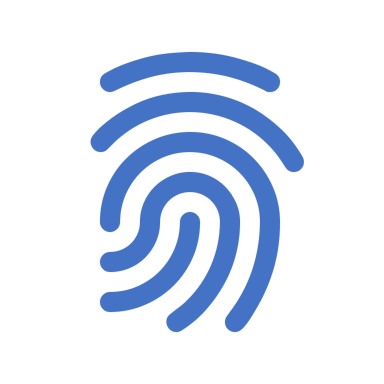 [Speaker Notes: BC WE TRY AND FIT OUR LOSSES INTO THE ALREADY ESTABLISHED BELIEFS WE’VE HELD PERHAPS FROM CHLDHOOD    DON’T TALK ABOUT IT    REPLACE THE LOSS.   DON’T ACT SAD.  DON’T LET OTHERS SEE YOU CRY OR SEE WEAKNESS
WHAT MYTHS HAS THE CLIENT BOUGHT INTO ABOUT HOW TO HANDLE GRIEF AND LOSS? 

DO THESE MYTHS FOSTER RESILIECY OR DO THEY KEEP THE CLIENT STUCK?

SEE BC WHO YOU ARE GOING INTO THE GRIEF WILL SHAPE HOW AND WHAT YOUR EXPERIENCE IS      THINGS LIKE FAITH, SUPPORT SYSTEMS SELF CARE HABITS, PHYSICAL HEALTH AND MOST IMP  ATTACHMENT STYLE   THE LEADING PREDICTOR OF COMPLICATED GRIEF OUTCOME IS AN INSECURE ATTACHMENT]
TRANSITION:FROM WHY TO WHAT
[Speaker Notes: In time, we'll see a shift. We can move from the WHY to the What questions. WHY questions keep clients stuck. They have no options. What questions are full of possibility. SO IN TIME LET'S ASK: AND THIS IS TOUGH. IS THERE IS ANYTHING GOOD THAT CAN COME FROM THIS LOSS NOW?  Give example  

ACCORDING TO ROBERT NEIMEYER, THE GOAL OF MEANING RECONSTRUCTION IS NOT TO FIND THE SILVER LINING. THE GOAL  IS THAT CLIENTS CAN GET TO A MORE PEACEFUL PLACE IN THEIR GRIEF WHERE THEY CAN  MOVE FROM  ASKING THE WHY QUESTIONS AND SAY 
 EVEN IF THERE IS NO MEANING AND IT WILL NEVER MAKE SENSE,  I CAN LIVE, I CAN GO ON? AS MUCH AS I’D LIKE TO KNOW  I AM WILLIMNG TO LIVE WOUT IT/  
what would give you a sense of purpose? 
**What was the hardest thing you faced b/f this happened and what did you do to get through it?
PULL THOSE STRENGTHS INTO THE HERE AND NOW!
IF THEY CAN"T SEE IT- HOLD OUT HOPE FOR THEM]
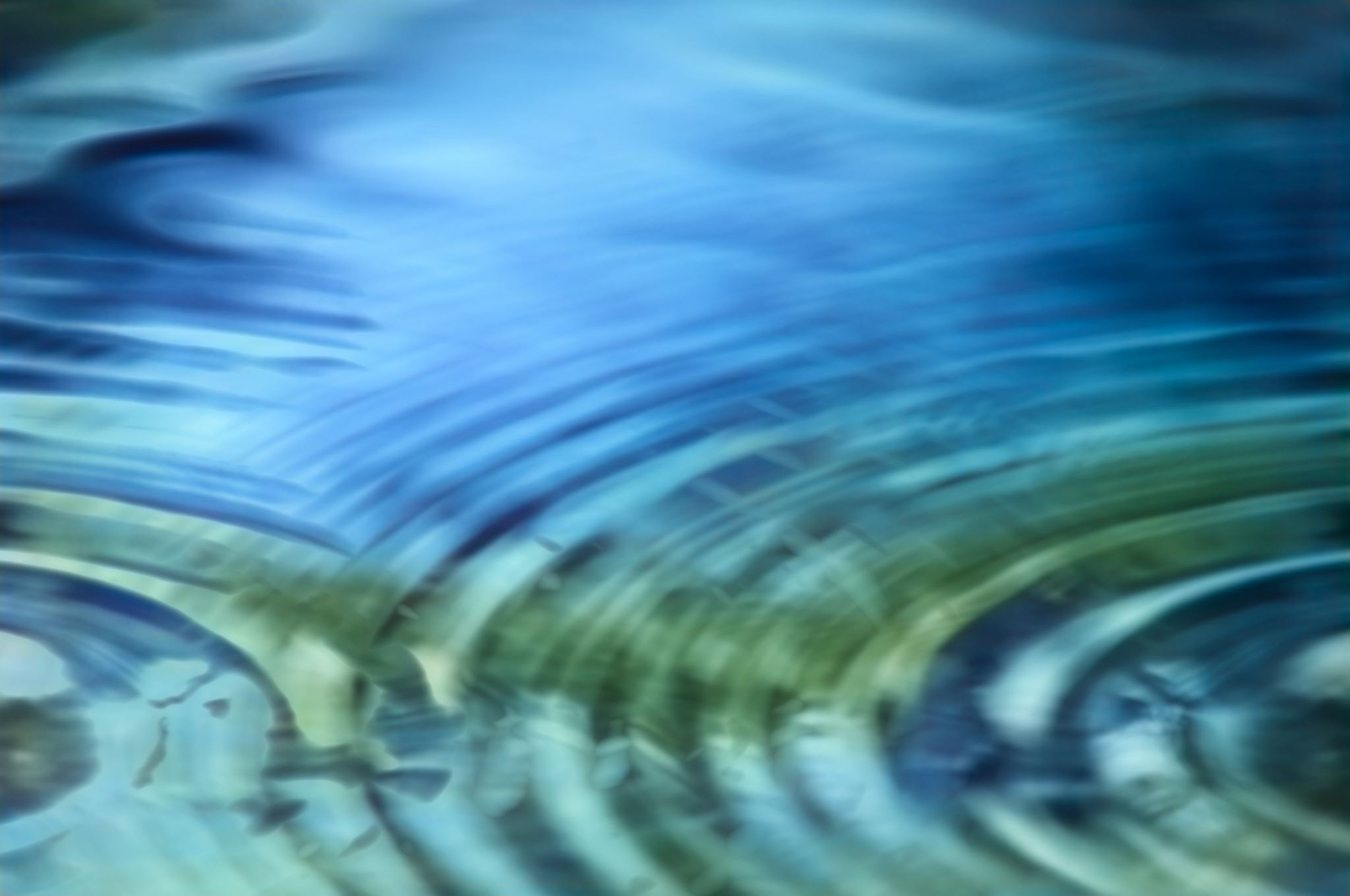 KEY TO HEALING
[Speaker Notes: WHICH BRINGS ME TO WHAT I BELIEVE IS THE GREATEST KEY TO HEALING. How we practically HELP PEOPLE GET BETTER---  WE WALK ALONGSIDE. Our clients need people who will be present--emotionally attuned and available, patient and not judge, all the while planting seeds of PTG..
I want to give you a snapshot of what this looks like. A friend of mine who is a therapist actually met with my family and friends and showed them things to do to help me. SO IF YOU CAN DO THIS WORK WITH RESOURCED PEOPLE, IT WILL BE INVALUABLE TO YOUR CLIENTS.

….]
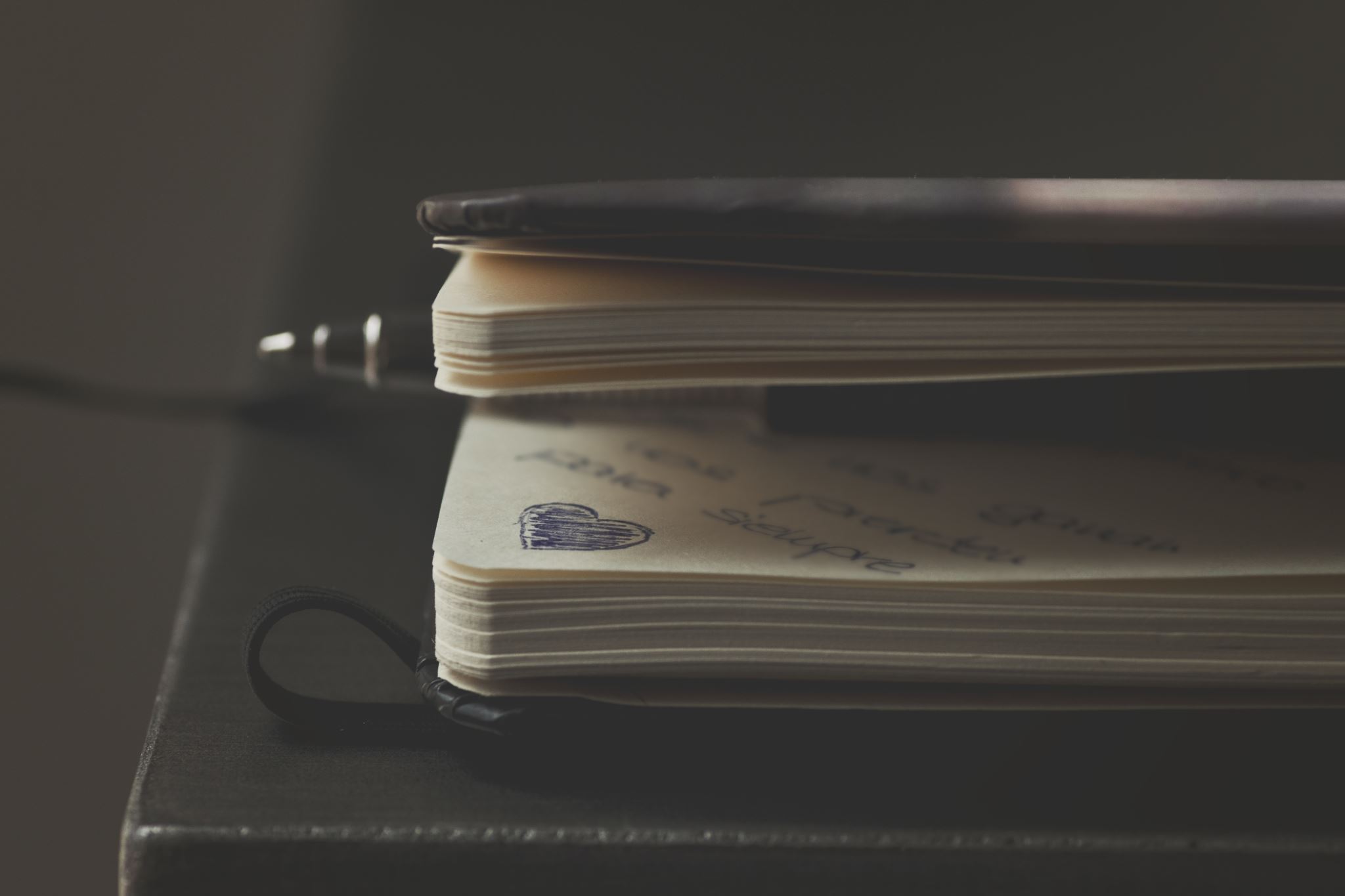 Motto’s Classic Caring Letter Study:A simple letter sent every 1-4 months for 5 years
Caring postcards 
 Caring phone calls 
 Caring emails 
 Caring texts 
 ED follow-up calls 
 Inpatient follow-up phone calls 
Post-discharge home visits (e.g., VA)  
1,939who received caring letters had fewer deaths by suicide
[Speaker Notes: RANDOMIZED STUDY BY JERRY MOTO  PSYC IN SAN FRANCISCO BAY AREA   CARING LETTERS ACTUALLY SAW A REDUCTION IN THE 1900 PEOPLE WHO RECEIVED A NOTE POST TREATMENT IN A RC STUDY 

1,939 WHO RECEIVED TREATMENTS WHO RECEIVED A  NOTE HAD FEWER DEATHS BY SUICIDE 
843 RECEIVED NO TREATMENT
223 TREATMENT UNDETERMINED 
RANDOMIZATION   389 CONTACT    454 NO CONTACT]
POSSIBLE EXPLANATION FOR WHY
Joiners Model
Those who Desire Suicide
Serious Attempt or Death by Suicide
[Speaker Notes: Joiners Theory 3 factor model. SEEKS TO ANSWER THE QUESTIONS  WHO IS CAPABLE OF SUICIDE/ AND WHY WOULD SOME ONE DESIRE TO DIE      On the right side-- those who are capable of suicide  posses a quality of fearlessness. Doesn’t mean they aren’t subject to fear.  WHICH CAN, sometimes save some  lives.  JOINER BELIEVES FEARLESSNESS IS A COMBINATION OF NATURE/NURTURE.

 He believes that two thirds of this is genetic. Fearlessness can also be developed too through habituation. 

 Left side of the model shows the other two components and helps answer the question why do people desire suicide? Why would someone desire death in the first place? Doesn’t matter if they have the fearless component and can enact it, why would they want to die? The answer is a Perceived sense of Burdensomeness and thwarted sense of belonging.
 He suggests  If these states are strong enough and last long enough, a person can develop a genuine desire for death. --- 


Furthermore, In answer to the question regarding capability for suicide, Joiner draws attention to the fact that self-preservation is a powerful enough instinct that few can overcome it by force of will.  The few who can have developed a fearlessness of pain, injury, and death, which, according to the theory, they acquire through a process of repeatedly experiencing painful and otherwise provocative events.  However,  just b/c they possess this fearlessness---it’s still difficult for them to take their lives.]
Two specific psychological states held simultaneously 
Perceived Burdensomeness and a Thwarted Sense of Belongingness
Research on Interpersonal Relationships supports these outcomes
Liability      “My death is worth more than my life.”
Self Hate  Driven by low self-worth, low self-esteem, shame, self-blame
The Desire to Die
[Speaker Notes: How do you get to the place where you feel like  I’m a burden and don’t belong? THERE ARE 2 BASIC CONCEPTS IN THIS THEORY THAT ARE WELL SUPPORTED BY RESEARCH ON INTERPERSONAL RELATIONSHIPS AND OUTCOMES          The feeling my death is worth more than my life. There’s a HUGE RELATIONSHIP B/W INTERPERSONAL STRESS, RELATIONSHIP ISSUES AND SUICIDE. 
Belief one is a burden on one’s family is a powerful driver
Self hate is next. This could be an ongoing struggle or something the person did that made them feel self hatred]
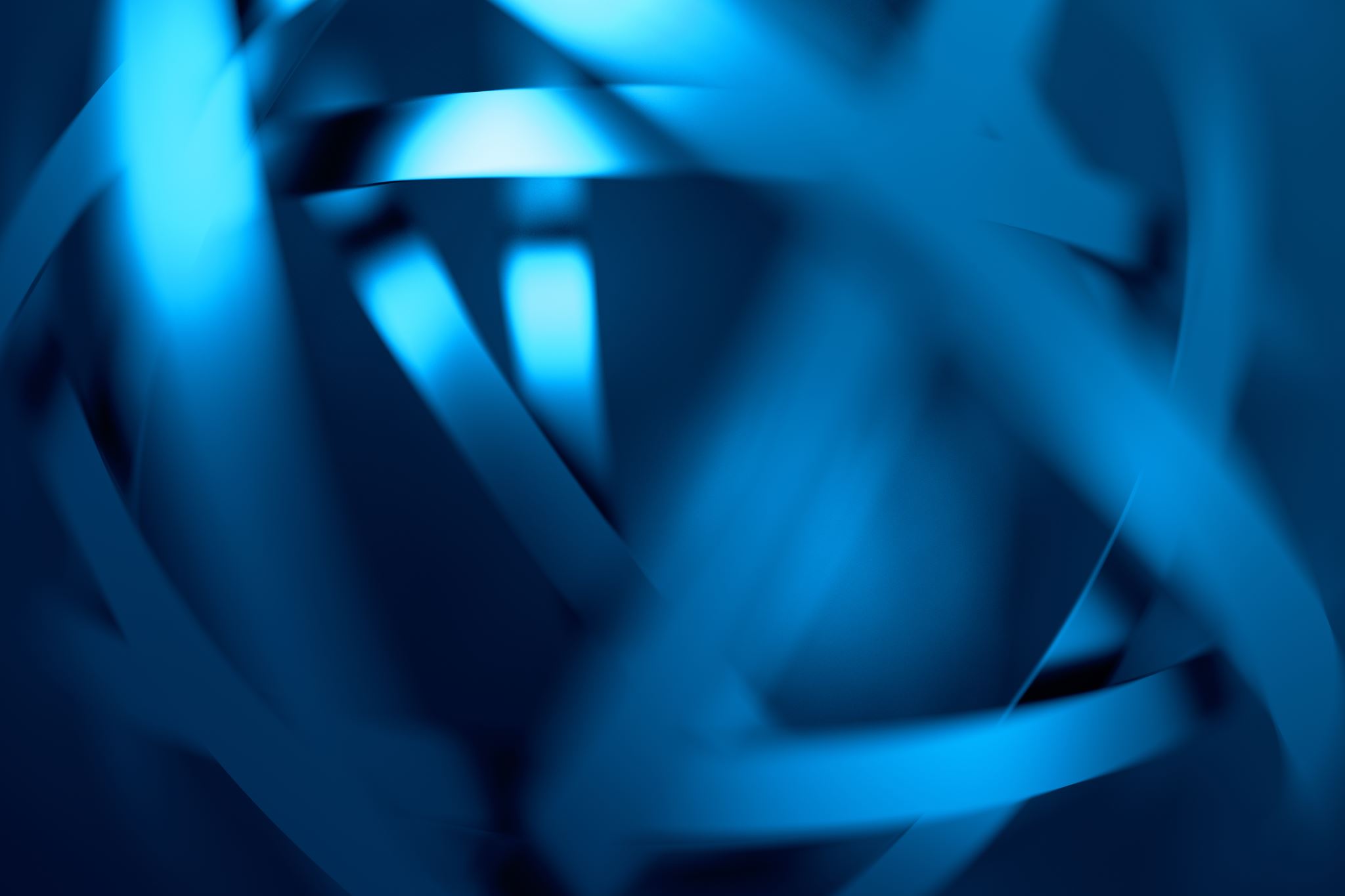 Thwarted Sense of Belongingness
[Speaker Notes: THIS IS A LONELINESS THAT DRILLS DOWN ON YOUR SOUL..   The good news is we have so many ways to fix this.]
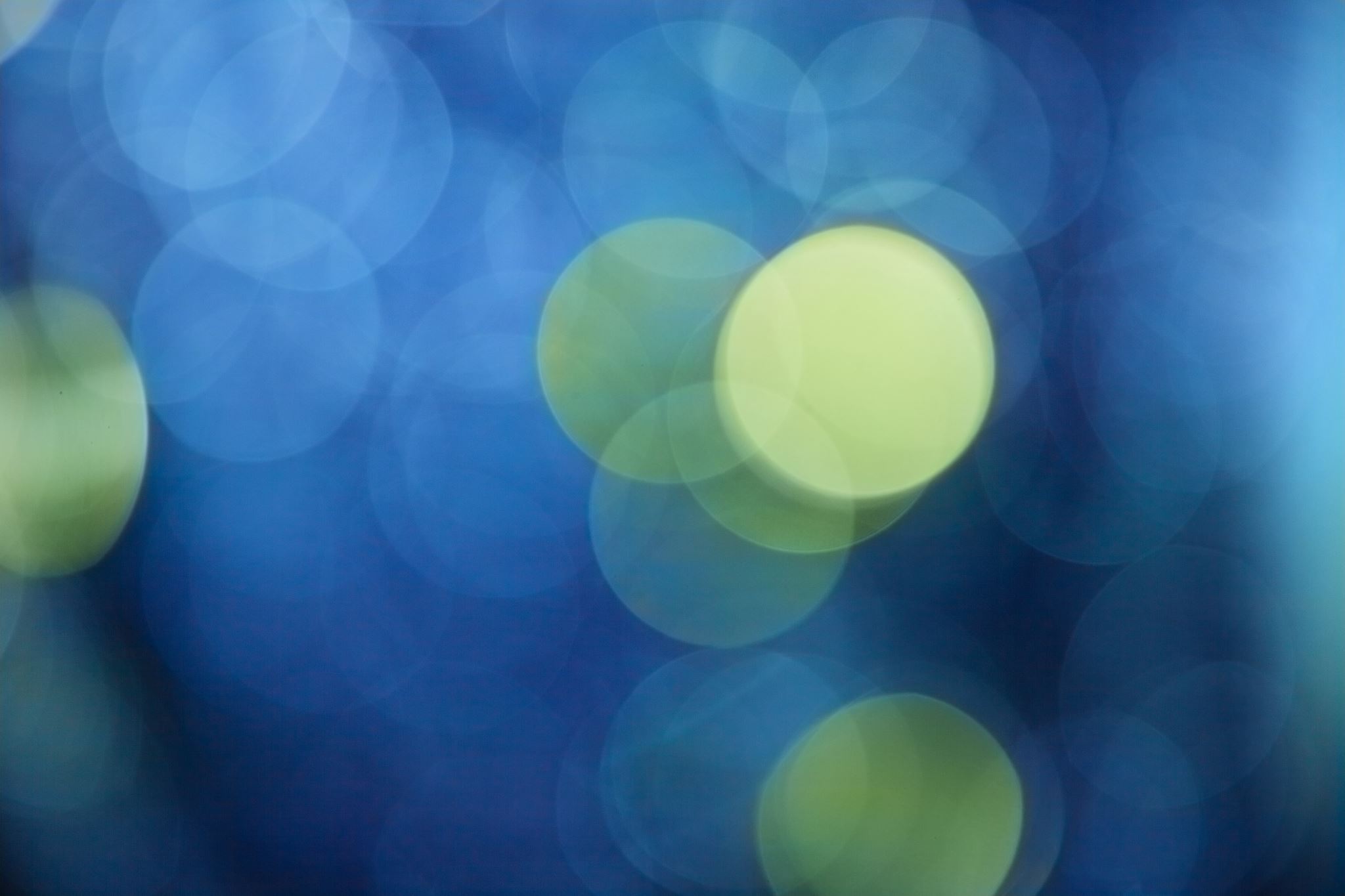 Exercises
[Speaker Notes: WRITE WITH THE NON DOMINANT HAND TO KEEP CLIENT GROUNDED IN THE PRESENT]
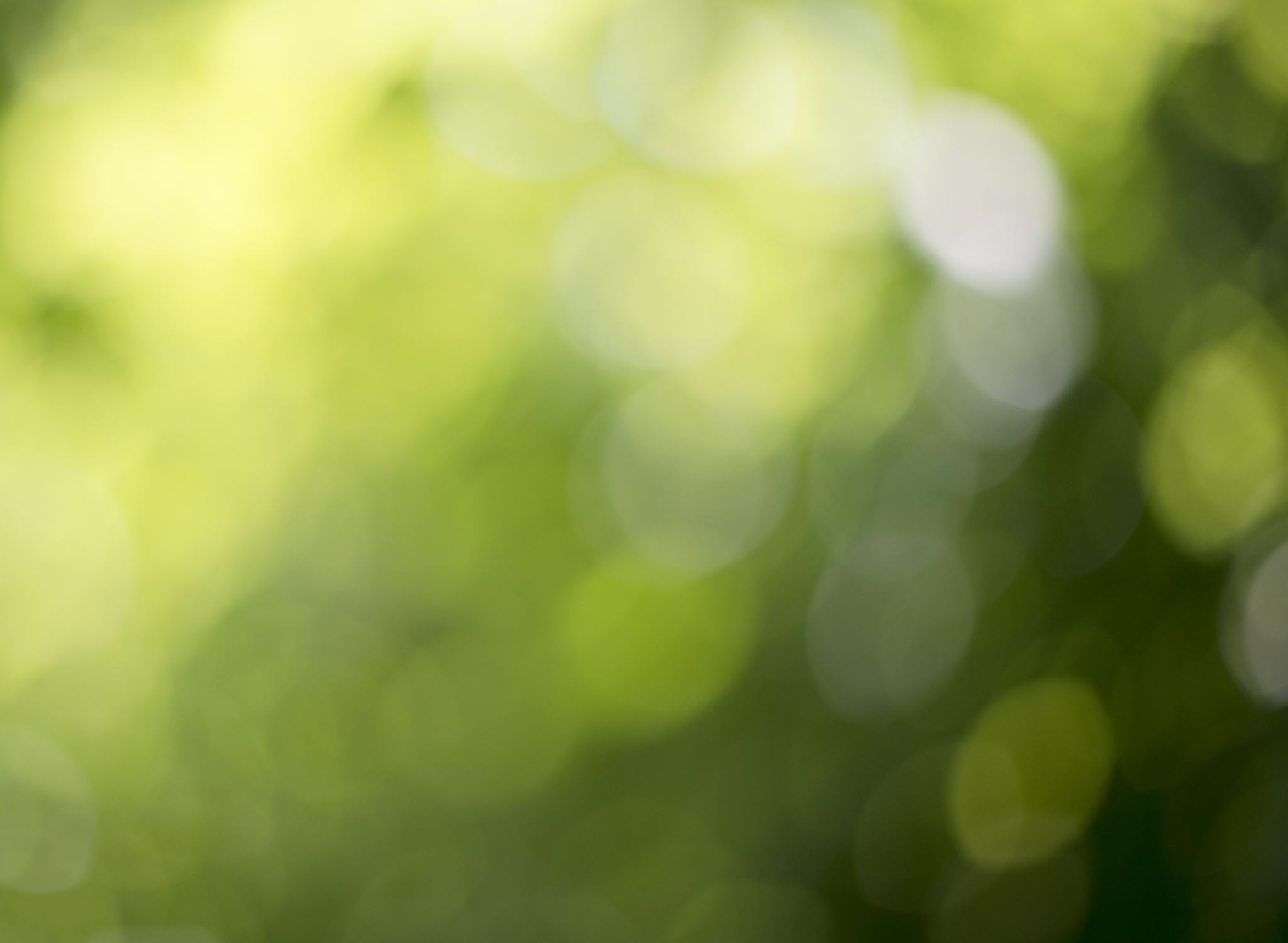 Mindfulness
[Speaker Notes: Through the practice of mindful observation, I CAN LEARN TO LABEL MY INTERNAL WORLD. I LEARN TO SELF REGULATE 
CLIENTS GRADUALLY DEVELOP INCREASED ABILITY TO B/C AWARE OF INNER EXP. W/OUT BC OVERWHELMED]
Directed mindfulness questions draw attention to awareness of the body
Stimuli such as images, thoughts, emotions are used to evoke body sensations
Teach clients to direct attention to tracking the sensations when viewing a sliver of the traumatic memory
Sensorimotor Therapy Pat Ogden
[Speaker Notes: The client learns to monitor the arousal and downregulate it in an early phase by using body awareness, and applying self‐regulatory mechanisms like engagement in pleasant sensations, positive memories, or other experiences that help regulate arousal. The therapeutic goal is to decrease the distress and symptoms caused by the posttraumatic arousal and restore healthy functioning in daily life (Levine, 2010; Payne, Levine, & Crane‐Godreau, 2015).



When you see that image, what happens in your body?

What happens in your body when you have that thought, “I’m not safe?”  CAN YOU JUST FEEL PANIC AS A BODY SENSATION? 
SENSATIONS INCLUDE TINGLING IN BODY , TREMBLING CHANGES IN BODY TEMP. HEART RACINNG]
Putting it into Practice: SM Sequencing
Client selects a sliver of a memory that causes arousal to increase just over window of tolerance
Focus on it until arousal rises and write the sensations that tell you it’s increasing. Direct your mindful attention to the sensations and answer the following:
What are the 1st sensations that tell you arousal is increasing
What happens next in your body, when arousal is getting higher?
Describe the sensations that tell you your arousal is settling
Describe the sensations that arousal is NOT settling
Notice how the sensations sequence in your body until your ANS settles
Pat Ogden. From Ogden & Fisher, J. (2014) Sensorimotor Therapy: Interventions for trauma and attachment. New York. W.W. Norton
[Speaker Notes: WE TALKED ABOUT RESETTING THE NEROUS SYSTEM  AND THIS IS A GREAT SENSORY MOTOR EX. FOR HELPING FOLKS DEAL WITH AROUSAL BY SENSORY SEQUENCING.]
Recalibrating the Nervous System Ogden P. & Fisher, J (2014)Sensorimotor Psychotherapy: Interventions for trauma and attachment
Somatic Experiencing (SE) Peter Levine
Release the traumatic activation through an increased tolerance of bodily sensations and emotions, inviting a discharge process to let the activation dissipate 
SE differs from exposure therapy methods used for treating PTSD in that it does not require extensive nor full retelling of the traumatic events 
Client learns to monitor arousal and downregulate it in an early phase by using body awareness and applying self‐regulatory mechanisms like engagement in pleasant sensations, positive memories, or other experiences that help regulate arousal 
Major interventional strategy involves bottom-up processing by directing the client's attention to internal sensations, both visceral (interoception) and musculo-skeletal (proprioception and kinesthesis), rather than primarily cognitive or emotional experiences
[Speaker Notes: . SE differs from exposure therapy methods used for treating PTSD in that it does not require extensive nor full retelling of the traumatic events. It does require the client to engage with traumatic memories that cause high arousal. 

emphasizes guiding the client's attention to interoceptive, kinesthetic, and proprioceptive experience. SE™ claims that this style of inner attention, in addition to the use of kinesthetic and interoceptive imagery, can lead to the resolution of symptoms resulting from chronic and traumatic stress

SE differs from cognitive therapies in that its major interventional strategy involves bottom-up processing by directing the client's attention to internal sensations, both visceral (interoception) and musculo-skeletal (proprioception and kinesthesis), rather than primarily cognitive or emotional experiences.]
Alongside—Connecting with othersOgden & Fisher (2014) Sensorimotor Psychotherapy
[Speaker Notes: HOW PROXIMITY SEEKING BEHAVIOR CAN CALM ANS HYPER AROUSAL OR DISSOCIATED STATES   TALK ABOUT THE EYE CONTACT WITH ASHLEY]
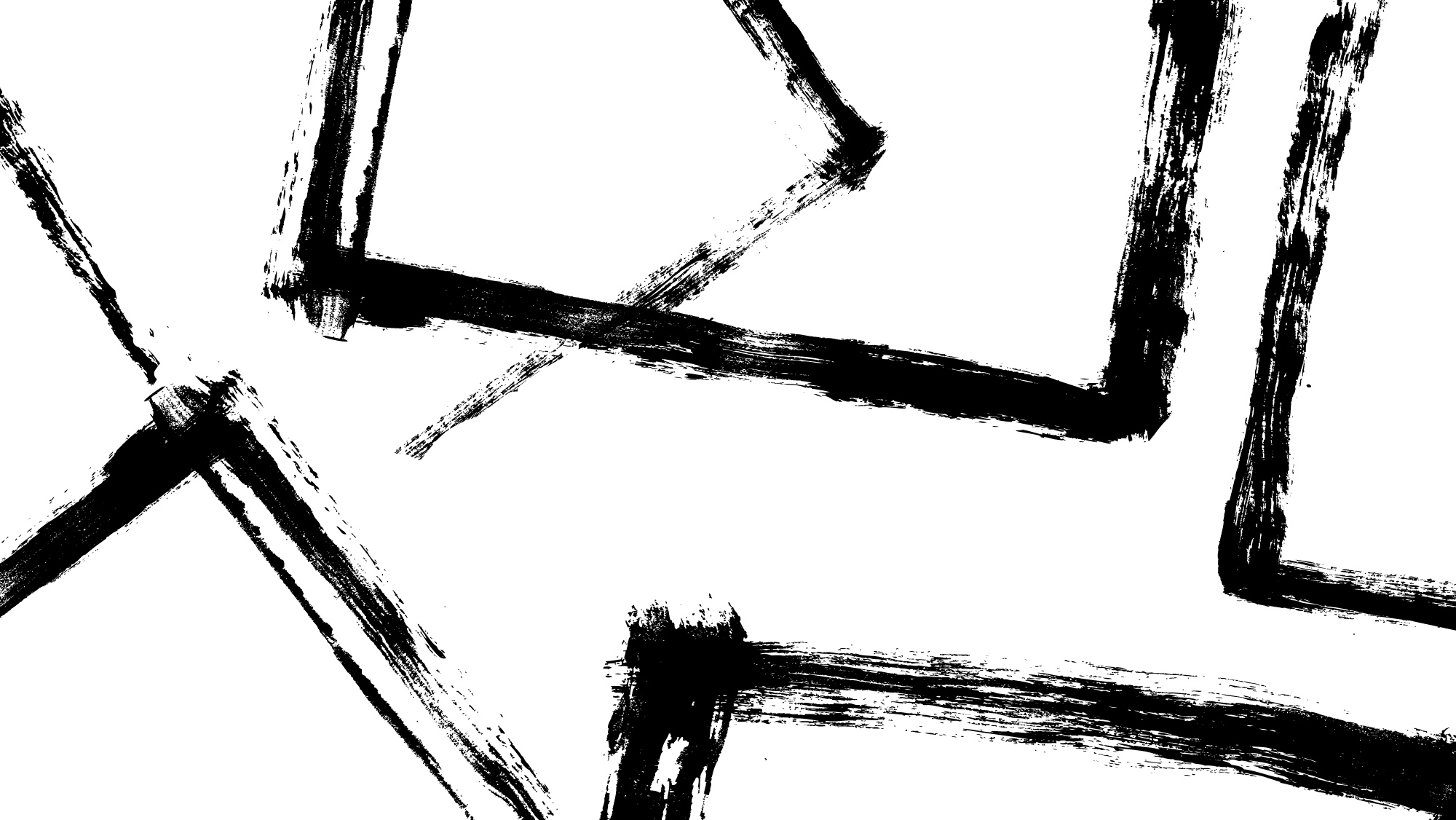 What things made me vulnerable?

What was the Prompting event that triggered me?

What happened next?

What is the problem behavior?
[Speaker Notes: SO UNDER VULNERABILITY I WANT MY CLIENT TO SEE WHAT SETS THEM UP TO BE MORE VULNERABLE ON THE FRONT END OF A TRIGGER
 WHAT UNDERMINES MY RESILIENCE OR DEPLETES MY CAPACITY?  LIST   I DON’T FEEL WELL (PAIN)  SOMEONE SAYS SOMETHING HURTFUL OR I FEEL ALONE    GO DOWN THE DRAIN PROMTING EVENT OCCURS    I’M TRIGGERED    THE LINKS  FOLLOW  FEEL ANXIOUS, FEEL DEPRESSED, FEEL SAD……………I DO PROBLEM BEHAVIOR



Links could be actions, body sensations, feelings, thoughts BELIEFS]
INSTRUCTIONS FOR CHAIN ANALYSIS WORKSHEET

 Describe what made you vulnerable to the prompting event? What gave the prompting event such power? Sadness, Anger, Lonely, Tired
Immediate?  Delayed?

  What was the prompting event that started behavior? —start with the environment
    
What exact event preceded the chain reaction (problem behavior)?
    When did the sequence of events that led to chain reaction begin?
    What was going on when things started?
    What were you doing, thinking, feeling, imagining at the time?
[Speaker Notes: Detailed account
Prompting event is an outside event that triggered behavior. Even if you don’t think outside environment had anything to do with it]
SHATTERED VASE
A BOMB WENT OFF IN MY LIFE
MY LIFE HAS NO MEANING
I’M RESPONSIBLE 
MY LIFE IS IN RUINS
I DON’T KNOW WHO I AM 
THE WORLD IS A SCARY PLACE 
I HAVE NO REASON TO LIVE
Honor broken pieces 
Create something new
[Speaker Notes: WHAT I WALKED INTO THAT AFTERNOON of Nov. 12th, did this. EVERYTHING was decimated! 
SO I SHOW MY CLIENTS THIS IMAGE, - and I ask my clients to come up with a sentence to DESCRIBE THIER PAIN.
These statements then b/c a seque to digging deeper. 
SEE As survivors we want to put all the broken pieces of the vase back the way they were-- but that's not possible. In order to heal we have to move clients to a place of ACCEPTANCE while still holding the pain.  
So i want to help clients honor the broken pieces of their lives and take those pieces and create something new. 
SOMETHING THAT CAN STILL BE MEANINGFUL

RIP UP PIECE OF PAPER TO EXP THE FEELINGS OF LOSS.  REASSEMBLE IT BACK TO CREATE SOMETHING MEANINGFUL]
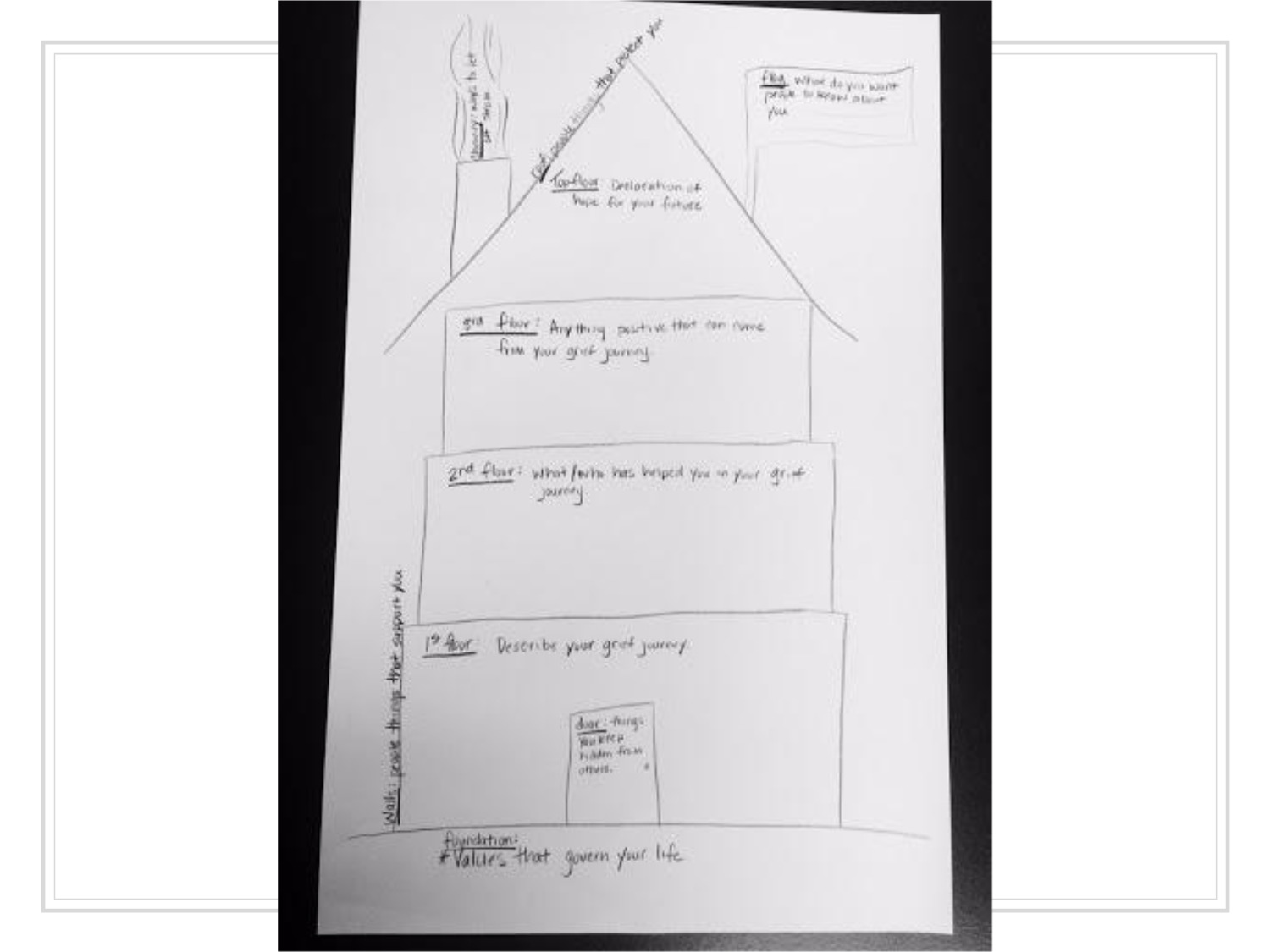 Grief House  JOANNA MAJKA 2012 Adapted from  Riddoch & Eggers Huber Christenson 2009
Have griever draw a house with 3 floors, a door, a chimney, roof, and flag
Write 3 or 4 values that govern your life on the ground
In first box (1st floor) write a sentence about a grief experience you’ve had
2nd floor write: Who or what has helped you in grief
3rd floor write something positive that’s come from your loss
Under the roof write a declaration of hope for the future
On the door write the things you’ve kept hidden
On the walls write people or things that support you
On the Roof write people or things that protect you
Chimney write how you blow off steam
Flag: write something you wish others knew about your grief
[Speaker Notes: Adapted from  Riddoch & Eggers Huber Christenson 2009]
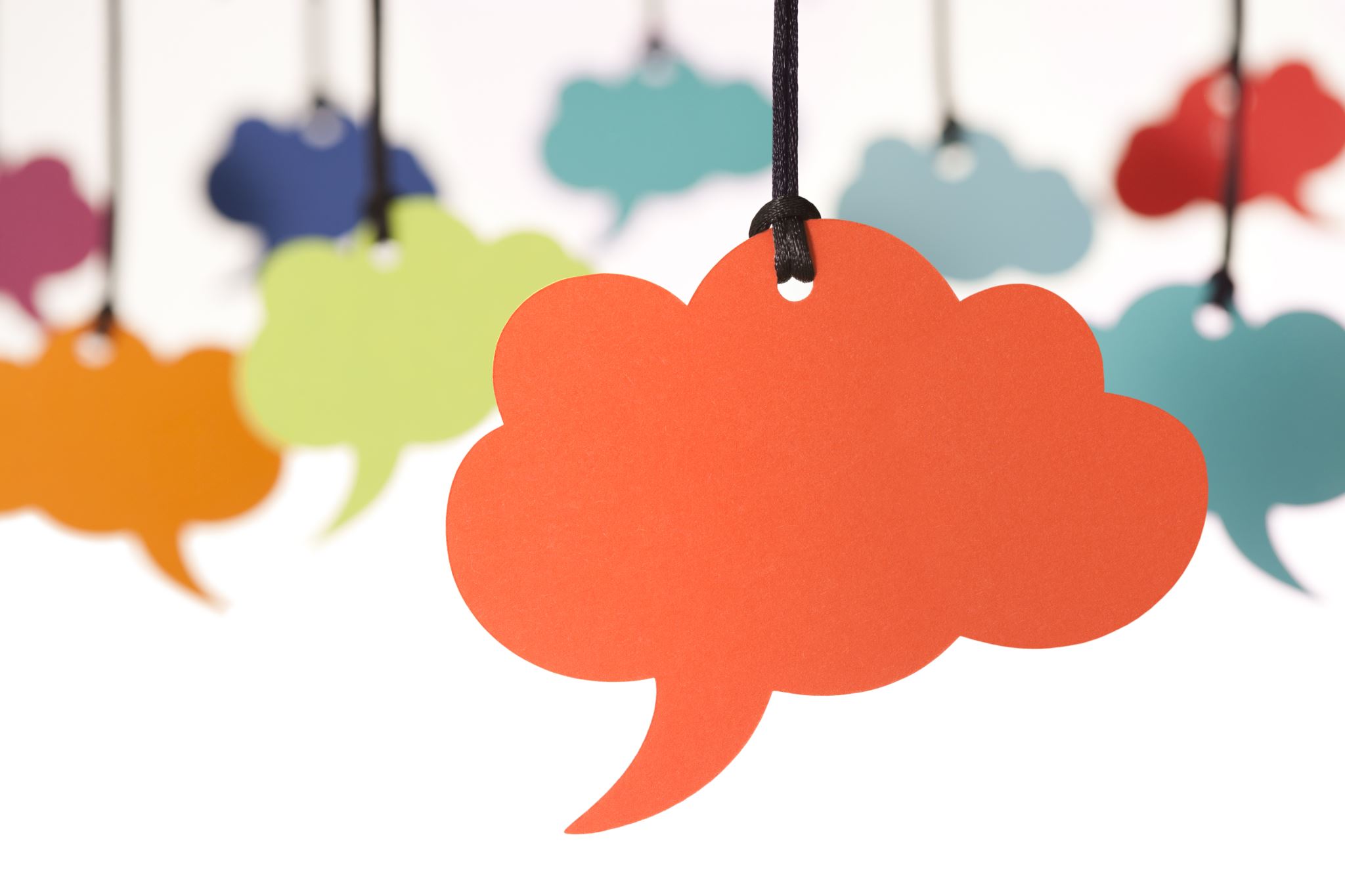 Exercise: Phototherapy
Have clients bring in photo’s representing their loss. 
Connecting with photo’s helps to honor what was lost and puts words to pain
Willingness will teach you how to sit with painful emotions and not avoid grief
Look at each thing the client has brought. Search for visual messages, beliefs, feelings
It’s not just viewing the photo’s it’s how the client is connecting to them
[Speaker Notes: Have clients bring in photo’s representing their loss. These things tell the story of who we are and what we loved. They help us acknowledge what we had and who we were, and they can help make room to integrate that information into who we will become

BRING IN PICTURES OF DIFFERENT SCENES AND HAVE CLIENT TALK ABOUT THEM   A WINTER SCENE  A LONG BROKLEN ROAD, A STORM]
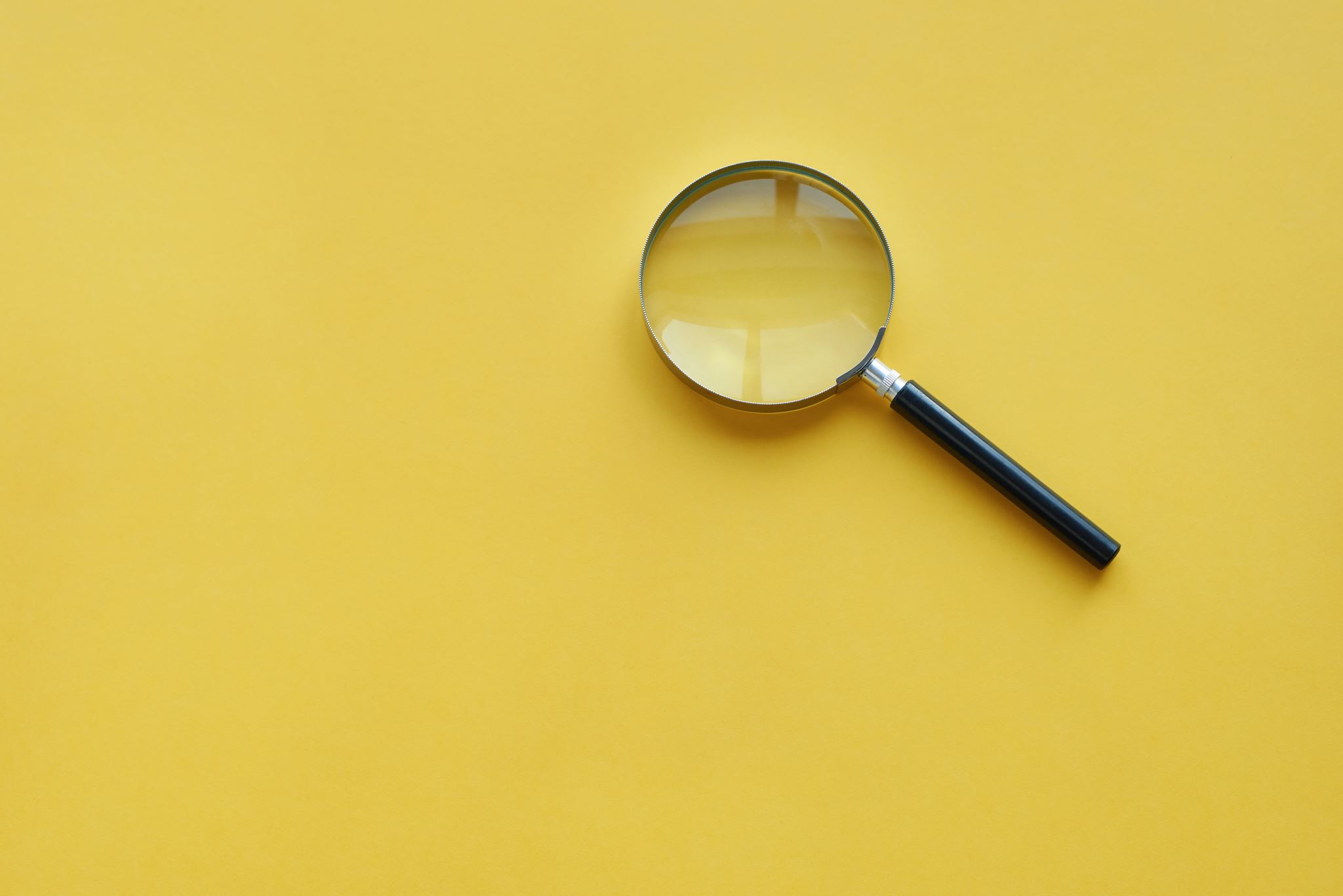 Phototherapy  Ask:
How do these images reconnect you with the details of your life?
How can the past serve as a bridge for the future?
What do you discover about yourself? Your loved   one?
What, if anything remains unresolved?
What patterns or repeated themes do you notice?
[Speaker Notes: The other thing you can do is have a collection of photos (15) that represent a bunch of different scenes and ask the client “is there anything here that resonates with you” as it pertains to your grief
What does the picture say about your grief]
Someone safe
Parent, friend, spouse, God, deceased loved one
Speak truth into the parts carrying guilt/ shame
REMEMBERED RESOURCE PERSON
[Speaker Notes: THIS PERSON IS GOING TO SPEAK TRUTH INTO THE CLIENT'S LIFE ABOUT WHAT THEY’RE STRUGGLING WITH.  THEY ALWAYS HAVE THIS PERSON WITH THEM.  I ASKED MIKE ABOUT IT BEING MY FAULT DURING AN EMDR SESSION. 

SO LET’S DO A LITTLE SENSORIMOTOR EXERCISE]
PUTTING IT INTO PRACTICE
THINK OF SOMEONE WHO COULD ACT AS YOUR RR PERSON. THINK OF SOMETHING DIFFICULT IN YOUR LIFE THAT YOU STRUGGLE WITH.  WRITE DOWN WHAT THOUGHTS, BELIEFS, EMOTIONS AND BODY REACTIONS YOU HAVE AS A RESULT 
 ASK YOURSELF:
HOW DOES KNOWING THIS PERSON IS WITH ME CALM ME?
WHAT DO YOU NOTICE IN YOUR BODY WHEN YOU THINK OF THIS PERSON BEING PRESENT WITH YOU IN THIS SITUATION?
HOW DO YOU THINK THE RELATIONAL KNOWING YOU LEARNED FROM THIS PERSON AFFECTED YOU?
WHAT DID THIS PERSON TEACH YOU ABOUT HOW TO HANDLE LIFES ADVERSITY?
ID ANYONE IN YOUR LIFE TODAY WHO REMINDS YOU OF THIS PERSON
NOTICE WHAT YOUR NS IS TELLING YOU
[Speaker Notes: HERE YOU’RE GOING TO HAVE THE CLIENT DOCUMENT WHAT HAPPENS WHEN THEY ARE IN HYPER AROUSAL OR HYPO AROUSAL   THEY CAN LEARN TO STAY WITHIN THE WINDOW OF TOLERANCE]
Other Treatment Interventions  for Grief
Evidence Based Treatment for Suicidal Risk
There are 90+ RCT’s with suicidal ideation and behavioral outcomes 
  There is NO support for inpatient hospitalization; there is increased risk of suicide post-discharge 
    There are now well-studied suicide-specific interventions with replicated RCT support; these include: 
  Dialectical Behavior Therapy (DBT) 
  Two types of suicide-specific CBT (CT-SP & BCBT) 
  Collaborative Assessment and Management of Suicidality (CAMS) 
  Non-demand follow-up “caring contact”
[Speaker Notes: IF YOUR GRIEVER IS IN DANGER OF SUICIDAL RISK THESE ARE THE MOST EMPIRICALLY VALIDATED TREATMENTS THAT WORK


Psychological treatments are shown in RCT to be more efficacious in reducing suicidality than medication]
Narrative Therapy
Loss is viewed as an event that can profoundly perturb one’s taken-for-granted constructions about life, sometimes traumatically shaking the very foundations of one’s assumptive world (Janoff-Bulman, 1989) 

A meaning-reconstruction view emphasizes the subtle nuances of difference in each griever’s reaction, so that no two people can be presumed to experience the same grief in response to the “same” loss (Gilbert, 1996) 

Working from this perspective requires ways of helping clients interrogate their own tacit assumptions about life that were challenged by a particular loss, while groping their way toward new sustaining frameworks of meaning
[Speaker Notes: Some of the things I really like about this approach    Clients are empowered and have active role in ‘re-writing’ their story 


KAY Warren FB Letter:
You know, it wasn’t all that long ago that it was standard in our culture for people to officially be in mourning for a full year. They wore black. They didn’t go to parties. They didn’t smile a whole lot. And everybody accepted their period of mourning; no one ridiculed a mother in black or asked her stupid questions about why she was STILL so sad. Obviously, this is no longer accepted practice; mourners are encouraged to quickly move on, turn the corner, get back to work, think of the positive, be grateful for what is left, have another baby, and other unkind, unfeeling, obtuse and downright cruel comments. What does this say about us - other than we’re terribly uncomfortable with death, with grief, with mourning, with loss – or we’re so self-absorbed that we easily forget the profound suffering the loss of a child creates in the shattered parents and remaining children. 
Please don’t ever tell someone to be grateful for what they have left until they’ve had a chance to mourn what they’ve lost. It will take longer than you think is reasonable, rational or even right. But that’s ok. True friends – love at all times, The truest friends and “helpers” are those who wait for the griever to emerge from the darkness that swallowed them alive without growing afraid, anxious or impatient. They don’t pressure their friend to be the old familiar person they’re used to; they’re willing to accept that things are different, embrace the now-scarred one they love, and are confident that their compassionate, non-demanding presence is the surest expression of mercy to their suffering friend. They’re ok with messy and slow and few answers….and they never say “Move on.”]
Newer Models of Mourning
*A shift away from the presumption that successful grieving requires “letting go” of the one who has died and moving toward a recognition of the potentially healthy role of maintaining continued symbolic bonds with the deceased (Klass, Silverman, & Nickman, 1996; Stroebe, Schut, & Stroebe, 1998)

Continuing Bonds: rooted in the notion that instead of severing ties, could the idea of staying connected actually be beneficial and research suggests it can  

Research shows that people who participate in grief rituals do better and are more resilient that those who do not
[Speaker Notes: This is a huge shift in grief thinking for our culture. The idea of continuing bonds. .American culture says move away from your grief but we want to encourage grievers to enlarge it so they can get comfortable in their grief so that one day put it away. continuing bonds is rooted in the notion that instead of severing ties could the idea of staying connected actually be beneficial and research suggests it can. 
Rituals can include releasing ballons, CELLEBRATION OF LIFE  PLANTING A TREE

MORE PEOPLE ARE MOVING TOWARD CREMATION AND MANY EXPRESS THEY WISH THEY HAD SOMETHING MORE THEY COULD HAVE DONE TO BRING HONOR OR CLOSURE TO THE LOSS]
Interventions:  Narrative Therapy
[Speaker Notes: The value of metaphor for therapy lies in the TRANSFER OF MEANING      THE CAPACITY TO BRIDGE CONCEPTS AND EXTEND the imagination into recognizing new possibilities. NT EXTERNALIZES THE PERSON FROM THE PROBLEM THRU STORYTELLING AND GIVES THE EXTERNALIZED CONCEPT AN IMAGE THAT THE CLIENT CAN TALK ABOUT. 

ASK THE CLIENT TO GIVE THE PROBLEM A NAME  THEY SAY GUILT     I METAPHORICALLY DESCRIBE IT AS A HUGE BRICK WALL     ASK WHERE ARE YOU IN RELATIONSHIP TO THE WALL? WHAT WOULD IT TAKE TO REMOVE ONE BRICK FROM THE WALL/
personalizing or objectifying the problem, depicting it in a form outside the person,
talking about it as if it had separate motives and a life of its own]
Life Imprint—Vickio & Neimeyer
Allow time for the griever to reflect on different qualities of their loved one 
ASK:
How has your loved one impacted your:
Feelings about yourself 
Your worldview
Your beliefs
Your work
Your way of communicating
What are 2 imprints you would like to strengthen and 2 that may need to be altered or severed?
[Speaker Notes: we become living memorials to these persons, even after they have died. Noting the imprint that such people have made on our own lives can be a powerful way of honoring their contribution, forming a living web of connection that we, through our lives, extend to others (Vickio, in press). 
Life Imprint  ALLOW TIME FOR THE GRIEVER TO REFLECT ON VARIOUS QUALITIES OF THE DECEASED THEN ASK HOW THAT PERSON HAS IMPACTED:]
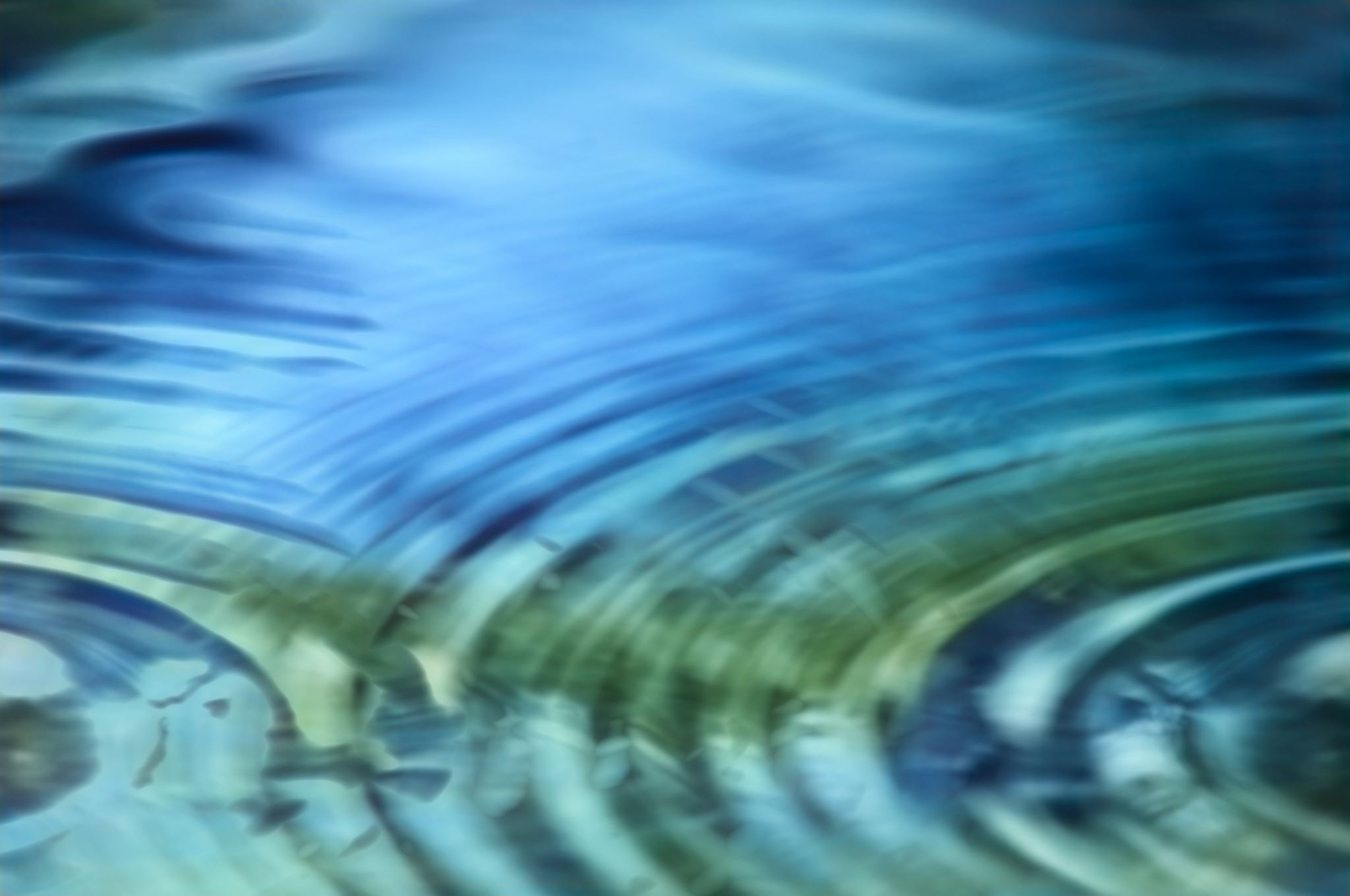 IMPACT #2: GUILT/SHAME/COMPICATED GRIEF
[Speaker Notes: I mentioned earlier that we have to know what meaning the client attached to the trauma because Guilt and shame complicate grief and recovery, so we want to assess for that as well as any cognitive distortions. 
This was huge for me because I PERSONALIZED Mike’s suicide. My set -in stone beliefs were things like “I’m responsible. It’s my fault.I CAUSED THIS. I SHOULD HAVE FLOWN BACK WITH HIM THAT DAY ON THE PLANE. I SHOULD HAVE THIS AND I SHOULD HAVE THAT.   I WAS DROWNING IN THIS: and these become the things we tell ourselves. 

So I challenge that WITH THE CLIENT: I  might say -can you give me some evidence that this was your fault? Could it be possible that ….? Could it be that blaming yourself protected you from others blaming you?
If your clients are HOLDING THAT KIND OF MEANING]
PARTS WORK: PLANTING SEEDS OF POSSIBILITY
CONSIDER THE CONCEPT OF POSSIBILITY:
 “Is it possible that it wasn’t your fault?” 

WHAT WOULD IT MEAN IF YOU COULD EMBRACE THE IDEA THERE WAS NOTHING YOU COULD HAVE DONE TO STOP IT?
[Speaker Notes: parts work  is a GREAT PLACE TO GO TO HELP CLIENTS process that parts that hold damaging emotions. So after we’ve spent time processing emotions regarding the guilt 

THEN I INTRODUCE the CONCEPT OF POSSIBILITY. IS IT POSSIBLE THAT IT WASN'T YOUR FAULT? I ask them to sit with that idea and see what comes up in the body. THAT'S WHERE I START.  That's planting a seed. 
If they can consider it, I say, WHAT WOULD IT MEAN if you could HOLD the IDEA THAT THERE WAS NOTHING YOU could have done to stop it?
It could mean a lot of things. IF GUILT LIFTS. LIFE COULD BEGIN AGAIN. I COULD START HEALTHY GRIEVING
.]
How is shame connected to the trauma/loss?
How does shame affect the way the client lives?
How is shame effecting client's connection to others?
In what story is the the client living?  What conclusions has the client drawn about self?
Vulnerability is the key to healing shame
Shame
[Speaker Notes: I WANT TO SEE HOW SHAME IS EXPERIENCED IN THE CLIENTS BODY. WHAT PART HOLDS THE SHAME      What happens to you when you feel shame/    I can’t speak, I want to shrink, I want to die. Be invisible. Disconnect from others. 
Again, I WANT TO EXPLORE THAT AS A SURVIVAL STRATEGY             Ok, and how DID ALL THOSE THING HELP YOU SURVIVE?

So back to parts work, I will ask the client, WHAT PART OF YOU BELIEVES YOU’RE A TERRIBLE PERONS?/ A failure? A bad wife? HOW DOES IT HELP YOU TO BELIEVE THAT?  Did it help? Many times, these beliefs serve a defensive function. Be curious if they still do?

http://www.jackhirose.com/wp-content/uploads/2016/07/Shame-and-Self-Loathing-Vancouver-2016-Handout-Day-2.pdf
There b/c s this internal conflict b/w parts. The traumatized part of the personality is going to fight, flee, freeze submit, or attach. We have to teach clients to bring their wisdom, truth, faith, to this wounded part to instill hope. 

When clients can access this wise part, their emotions are not so intense. If clients can notice this part that holds the guilt, shame, self loathing, they can also notice another part that governs that part. They can also notice any updates on what the client has learned thru the journey and how this shamed part is now viewed.

 
Grigsby and Stephens did research on procedural learning with shame. They discuss the development of the procedural (implicit) memory system during early child development. Procedural memory involves our motor and cognitive skills, perception, and much of our character and behavior, which are unconscious. Language develops several years later in childhood and forms the declarative (explicit) memory system, which is conscious. Declarative memory is both episodic, recalling personal events, and semantic, remembering objective facts. 
These two memory systems in the brain, declarative and procedural, appear to validate Freud’s topographic model of the mind. we have to work with procedural learning system not the declarative system if we want to help people change thinking patterns that keep them ruminating. To notice what happens rather than make judgments and repeatedly call attention to it. It’s mindfulness.  So to intervene we need to disrupt the patterns that were procedurally learned. When unconscious enactments are brought into consciousness, declarative memory may be able to modify procedural memory. For example, I’m noticing a pattern here…..you laugh when …. You can’t make eye contact… so we offer things up to clients to interrupt the procedural patterns….

On the heels of shame comes stigma so I want to say a few words about this. Stigma is huge for survivors of suicide and their loved one who took their life. Stigma is thought of as a mark of disgrace and so it hinders help seeking behavior in survivor's and obviously those with mental health disorders. In the past few years with all the attention given to mental health with rising suicide rates and the Pandemic, we are starting to have much needed conversations about mental illness. We need education and we need to be careful about the language we use surrounding mental health. So whatever your sphere of influence, consider using it to start a conversation about mental health. Have this conversation with your client and see what their experience is with this b/c it can be a huge trigger]
Neuroplasticity and Shame
[Speaker Notes: HOW I CURLED UP IN BALL AND WE INTERUPTED IT BY PICKING ME UP   WALKING HAND SLAPPING]
Giving Ourselves What We Need
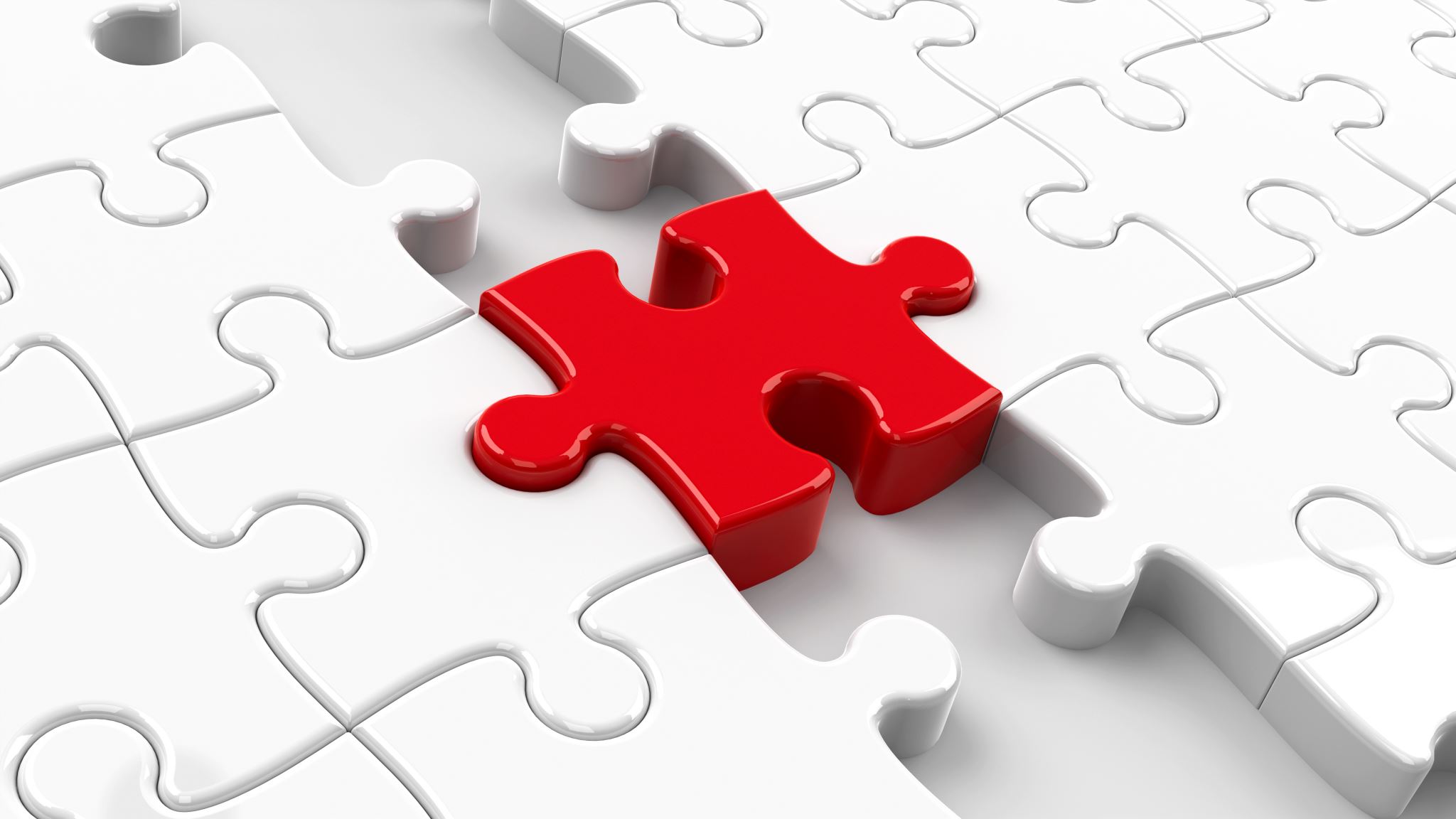 Self-compassion contains the attributes of “being with” ourselves in a compassionate way—
Neuroscience studies have shown that mindfulness and self-reflection are only helpful if they’re accompanied by self-compassion
Research shows that self-compassionate people not only have greater self-confidence, but they are less likely to fear failure and are more likely to try again when they do fail, and to persist in their efforts to keep learning
[Speaker Notes: AS  I SAID WITH THE CHAIN LINK DIAGRAM, WE HAVE TO HELP FOLKS DEAL WITH THEIR VULERABILITIES TO TRIGGERS. THEY HAVE TO UNDERSTAND THAT THEY MAY ALWAYS HAVE STRONG FEELINGS ABOUT WHAT HAPPENED. IT’S NOT GETTING RID OF THOSE, IT’S LEARNING HOW TO BE WITH THEM ADAPTIVEY. IT’S GOING BEYOND THE WORDS TO THE BODY SENSATIONS AND  SEEING WHAT COMES UP IF THEY SIT WITH THE SADNESS OR AROUSAL.  WE B/C OVERWHELMED B/C WE HAVE NO STRATEGY AS TO HOW TO DEAL WITH THINGS THAT TRIGGER US.

Change the way we relate to ourselves: Practice self-kindness, gentleness, and patience with self 
Recognition of common humanity. Being human is subject to limitations
Mindfulness helps us turn toward our suffering and pause
Research by Kristen Neff, PhD



Self-compassion helps to downregulate the threat response. When the stress response (fight–flight–freeze) is triggered by a threat to our self-concept, we are likely to turn on ourselves in an unholy trinity of reactions. We fight ourselves (self-criticism), we flee from others (isolation), or we freeze (rumination).

Write a letter from the compassionate part of yourself to the part of yourself that is struggling]
Belief’s exercise
Continually re-enforcing the idea of self-compassion
Suggest the possibility that their compassionate part may be able to reframe negative self talk and be open to explore facets of PTG
Can they feel empathy and compassion for any mistakes and learn from them? Can they forgive themselves? Others?
Assess Clients Self-Talk
[Speaker Notes: Assess client's self talk. BC IT’S THE STORY THEY ARE TELLING THEMSELVES AND NEG SELF DEFEATING STORIES KEEP THEM STUCK. GUILT AND SHAME LEAD TO NEG SELF TALK   POINT IT OUT. TRACK INTERNAL MONOLOGUES. Clients may not even notice how much negative self talk they are doing. and they can't change what they don't notice. so track it. 

I do a  beliefs ex....how does it feel in your body to say that? it feels awful!
I might even hold my hand up to them and Ask : How might you reframe that thought using a softer less judgmental tone? Is there a kinder way to say that to yourself? Can you express that thought in a way that would help motivate you to move forward in life ? Is there a way to say that so it doesn’t evoke such feelings of guilt/shame?
Also, the way they talk to themselves is often their IN SOMEONE ELSES voice. Ask them whose voice is saying this? Sometimes it’s a monologue from the past. It was real when they were small but is it relevant now? I am curious if the messages you received were wrong!

Can they tell a new story about who they are? Could past messages have been wrong? 
Let’s create your own monologue now. What do you want to tell yourself NOW?]
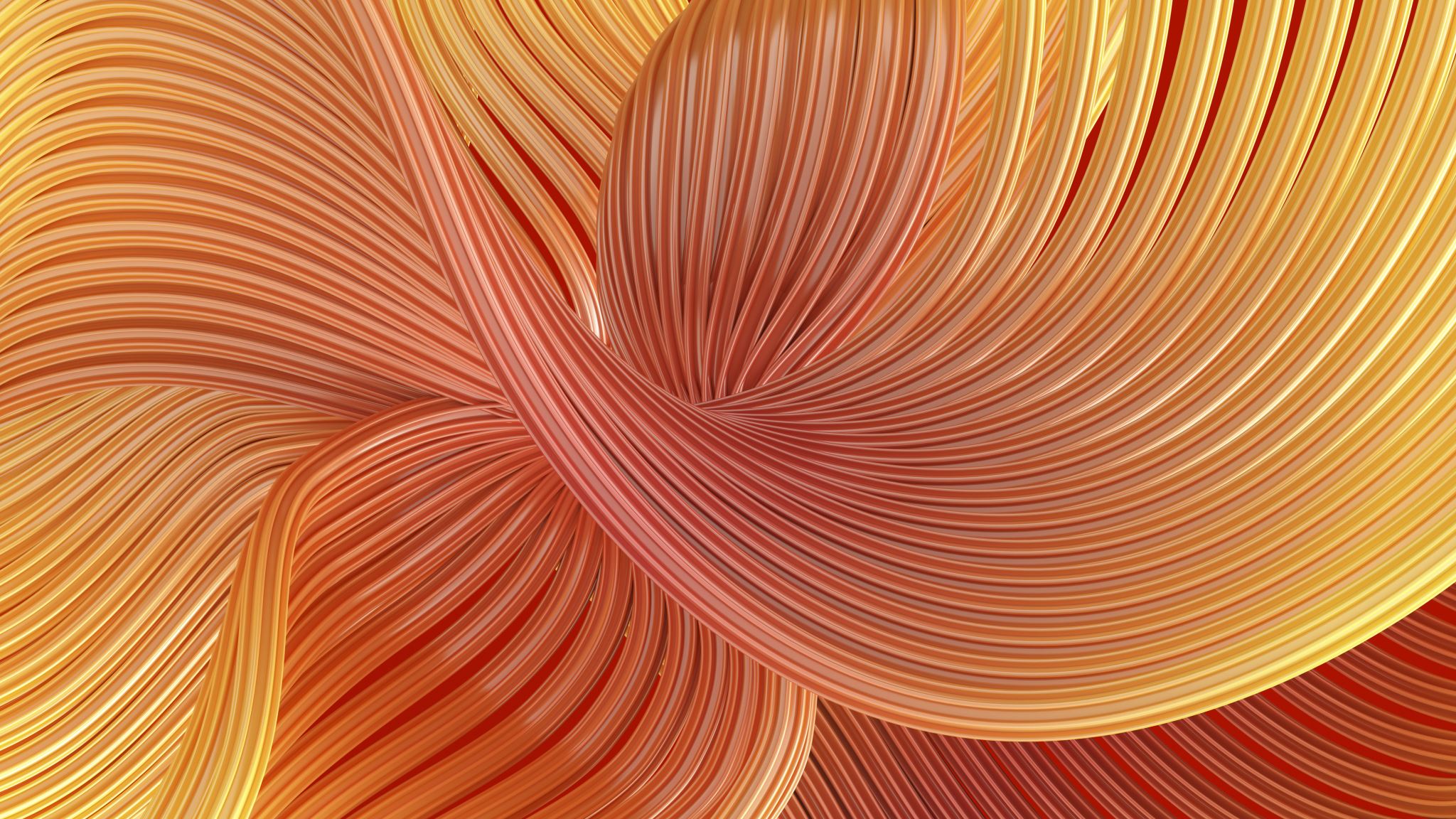 IMPACT #3 CRISIS OF BELIEF/FAITH
[Speaker Notes: THIS IS ALL ABOUT BELIEFS AND AS I SAID EARLIER WE NEED TO DIG DEEP INTO WHAT FOLKS ARE BELIEVING AFTER THIS TRAGEDY B/C BELIEFS DRIVE BEHAVIOR ALONG WITH OUR NEEDS. 
 
SO I DO A LOT OF TEACHING ON BELIEF SYSTEMS, I USE MY EXPANDED VIEW OF THE DTR AND I TEACH ABOUT THE 5 CORE NEEDS THAT I OUTLINE IN MY FIRST BOOK. 

SO THEY ARE GOING TO HAVE TO WORK HARD TO CREATE NEW SUSTAINABLE FRAMEWORKS OF MEANING FOR EVERY AREA OF LIFE THAT HAS BEEN CHALLENGED. That includes spirituality if they are people of faith.   So they can be left with these kinds of feelings/beliefs]
Spirituality
How has the suicide impacted their concept of God?
We use ourselves:
ALONGSIDE
GOD
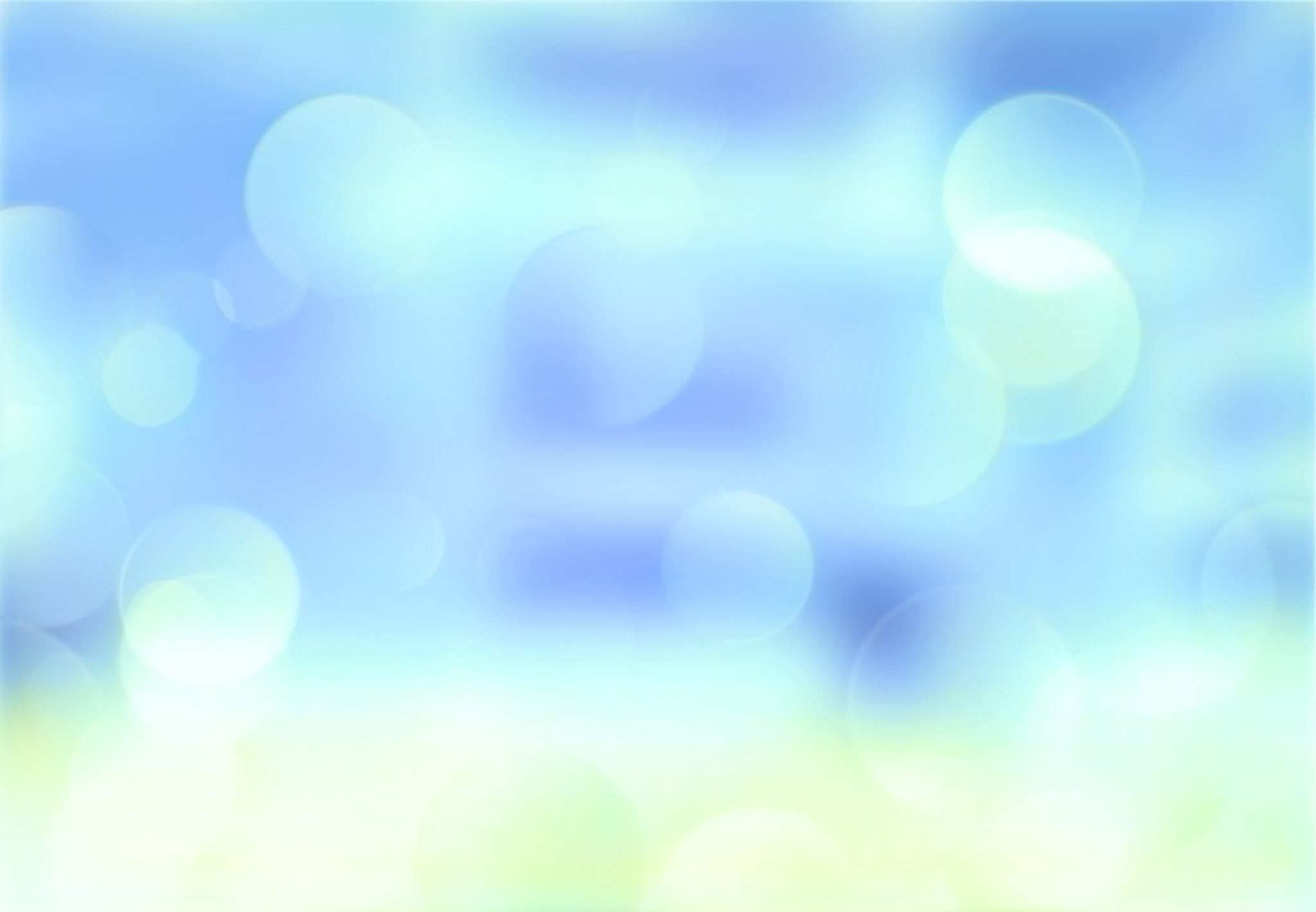 POST TRAUMATIC GROWTH
[Speaker Notes: How Do we know when clients have reached a sustainable level of PTG?  When they CAN HOLD THE IDEA THAT THERE WAS NOTHING THEY COULD HAVE DONE TO STOP THE SUICIDE.
When they can SEE that the most important part of their story isn’t what happened to them, but WHAT HAS HAPPENED IN AND THRU THEM AS A RESULT OF THIS JOURNEY THRU SORROW and suffering. 
when they CAN BE CURIOUS about how will USE THEIR STORY to touch the lives of others. 
WHEN THEY RECOGNIZE THEY NOT ONLY SURVIVED BUT CAN ONCE AGAIN THRIVE
THEY WILL BE
Empowered—I’m a survivor
Connected—with friends, family and the larger community 
Grateful –For resourced people who walked ALONGSIDE and For that which remains 
Spiritual growth will occur—God is good even when we suffer]
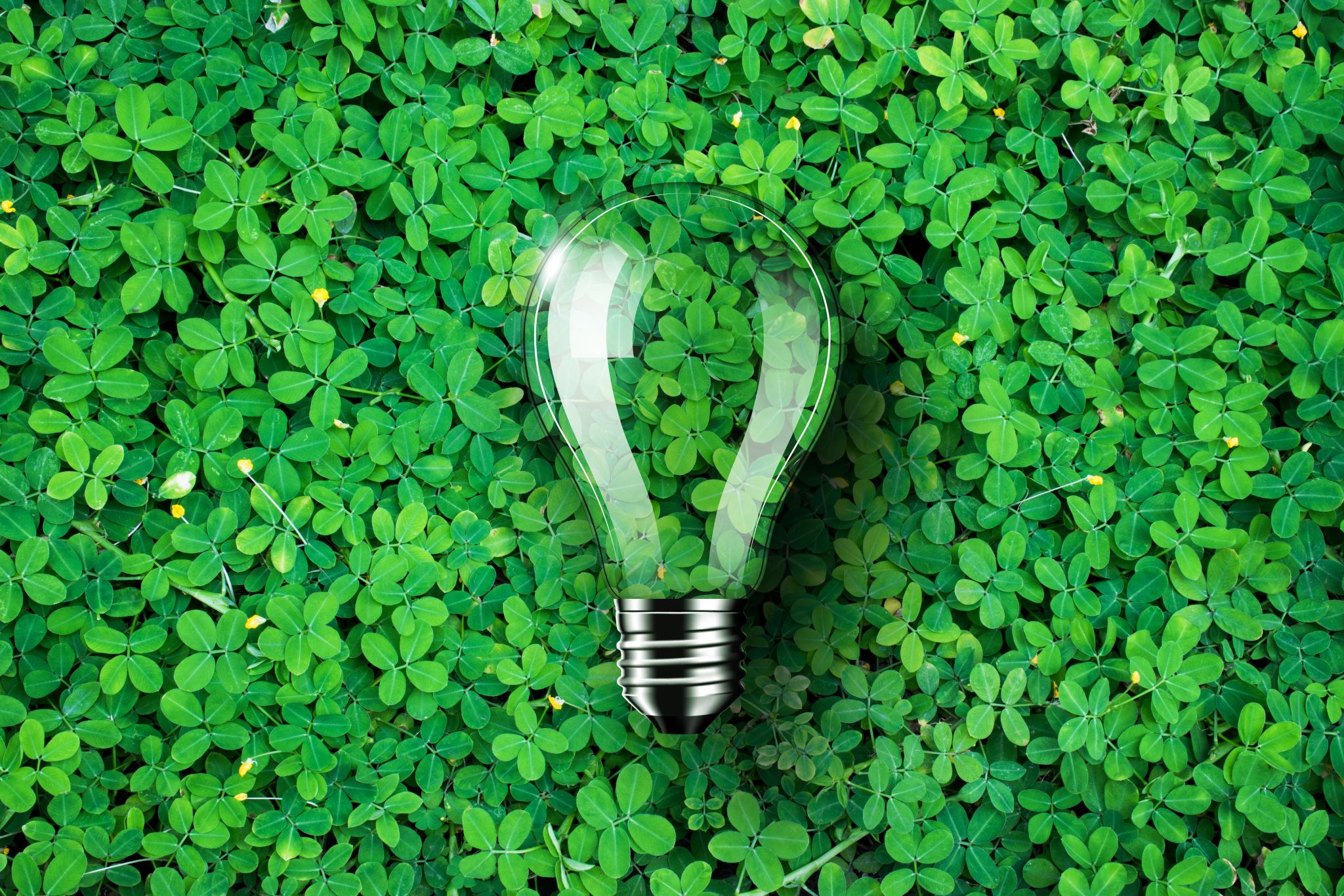 ADDITIONAL RESOURCES
Complicated Grief Model
Center for Complicated Grief
Katherine Shear MD  Columbia University
16 session model manualized and based on Bowlby’s attachment theory
Highly structured
complicatedgrief.columbia.edu/tools-and-resources
[Speaker Notes: THE MORE AMBIGUITY AROUND THE DEATH THE MORE COMPLICATED THE GRIEF.  THE MORE AMBIGUITY IN THE REALATIONSHIP WITH THE DECEASED THE MORE COMPLICATED

an inability to accept the loss, preoccupation with the deceased, confusion about one’s role in life, and loss of purpose and hope for the future (Lichtenthal et al. 2004; Prigerson et al. 1999; Stroebe et al. 2007)]
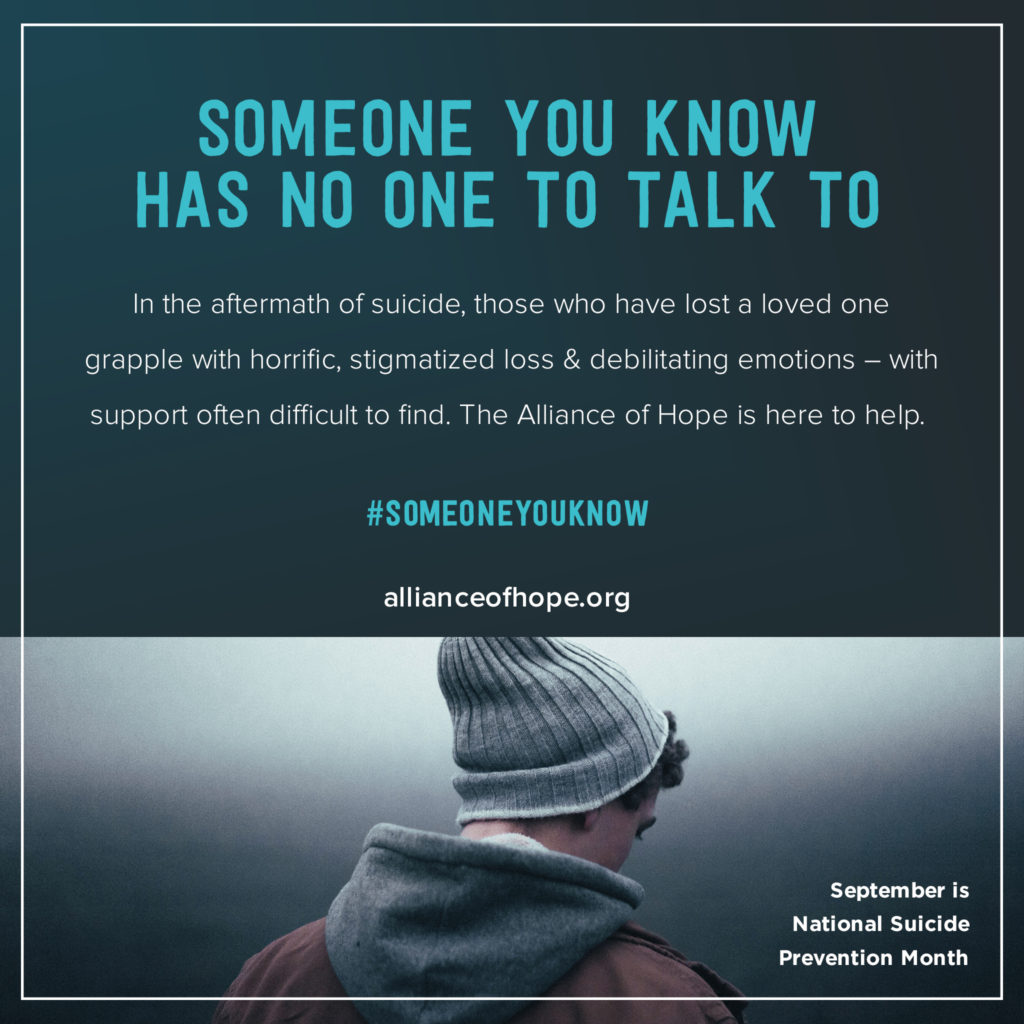 APPS
Virtual Hope     Nigel Bush
Safety plan intervention          Barbara Stanley
Therapeutic Evaluation Conditioning         Joe Franklin
AFSP’s website at https://afsp.org. 
National Suicide Prevention Lifeline at 1-800-273-TALK 

Crisis Text Line by texting TALK to 741741
Complicated Grief
Lundorff, M., et al., Prevalence of prolonged grief disorder in adult bereavement: A systematic review and meta-analysis. Journal of Affective Disorders, 2017. 212: p. 138-149.
Kristensen, P., L. Weisaeth, and T. Heir, Bereavement and mental health after sudden and violent losses: A review. Psychiatry, 2012. 75(1): p. 76-97.
Szanto, K., et al., Indirect self-destrutive behavior and overt suicidality in patients with complicated grief. Journal of Clinical Psychiatry, 2006. 67(2): p. 233-239.
Traumatic Stress: Effects on the Brain
Buckley TC., Blanchard EB., Neill WT. Information processing and PTSD: A review of the empirical literature. Clin Psychol Rev.2000;28:1041–1065. [PubMed] [Google Scholar]
107. Brewïn CR. A cognitive neuroscience account of post-traumatic stress disorder and its treatment. Behav Res Ther. 2001;39:373–393. [PubMed] [Google Scholar]
108. Golier J., Yehuda R. Neuroendocrine activity and memory-related impairments in posttraumatic stress disorder. Dev Psychopathol.1998;10:857–869. [PubMed] [Google Scholar]
109. Vasterling JJ., Brailey K., Constans Jl., et al. Attention and memory dysfunction in posttraumatic stress disorder. Neuropsychology.1998;12:125–133. [PubMed] [Google Scholar]
Elzinga BM., Bremner JD. Are the neural substrates of memory the final common pathway in PTSD? J Affect Disord. 2002;70:1–17.[PMC free article] [PubMed] [Google Scholar]

Pat Ogden & Fisher (2014) Sensorimotor PsychotherapyInterventions for trauma and attachment. New York, W.W. Norton
Post Traumatic Growth Inventory
(Tedeschi and Calhoun, 1996) self report tool to help clients and therapists assess for PTG in 5 domains
http://www.emdrhap.org/content/wp-content/uploads/2014/07/VIII-B_Post-Traumatic-Growth-Inventory.pdf
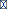 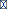 Research
https://www.ncbi.nlm.nih.gov/pmc/articles/PMC5518443/


Physiological effects of stress - Adrenaline and Cortisol
Depression, Heart, General, Mental Health | May 17, 2016 | Author: The Super Pharmacist
2) Stephens MA, Mahon PB, McCaul ME, Wand GS (2015) Hypothalamic-pituitary-adrenal axis response to acute psychosocial stress: Effects of biological sex and circulating sex hormones J Psychneur 24;66:47-55
3) Ismaili N, Garabedian MJ: (2004) Modulation of glucocorticoid receptor function via phosphorylation Ann N Y Acad Sci 1024:86-101
Research
Physiological effects of stress - Adrenaline and Cortisol
Depression, Heart, General, Mental Health | May 17, 2016 | Author: The Super Pharmacist

6) White BD, Dean RG, Edwards GL, Martin RJ (1994)Type II corticosteroid receptor stimulation increases NPY gene expression in basomedial hypothalamus of rats Am J Physiol 266:R1523-R1529